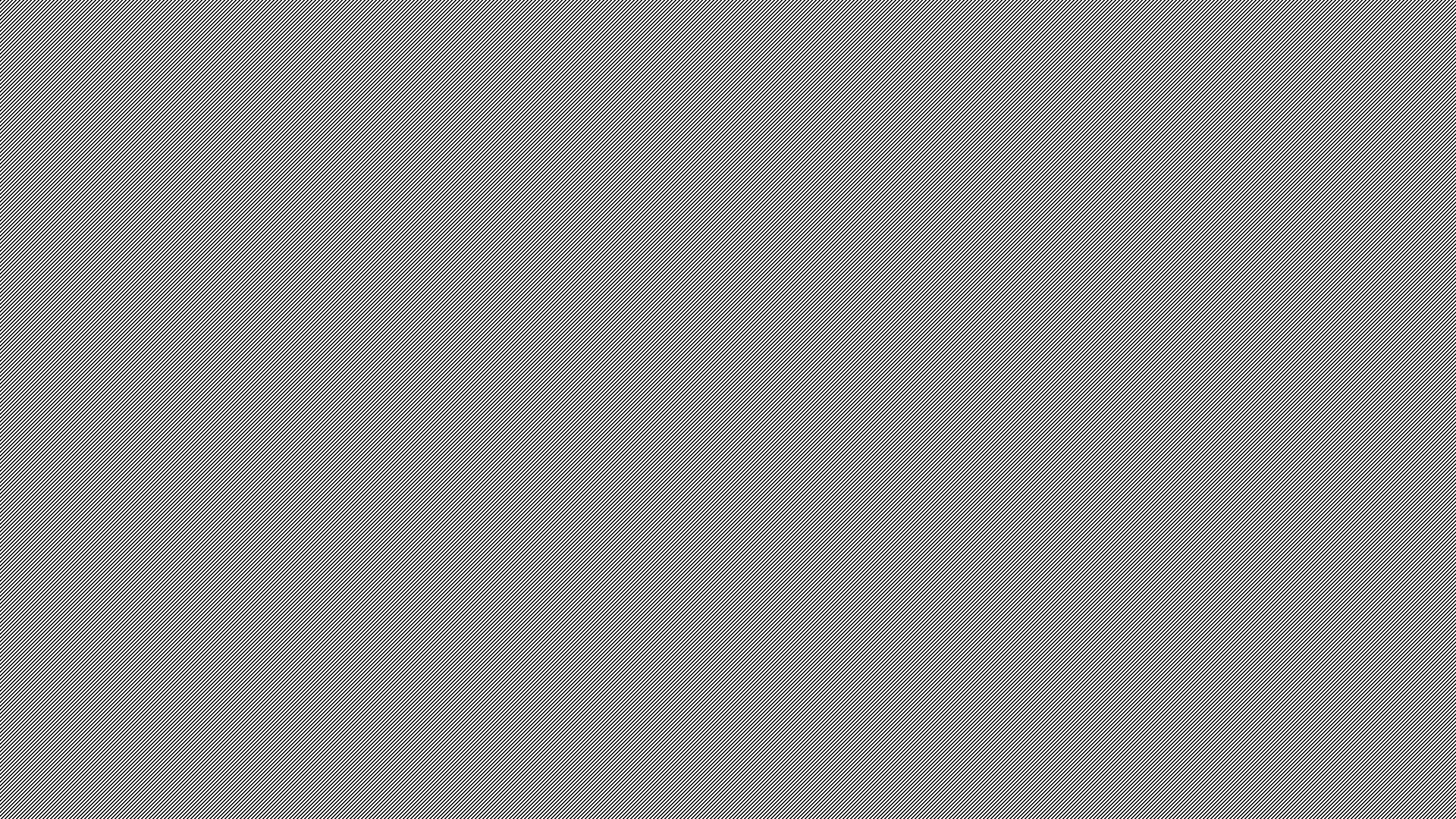 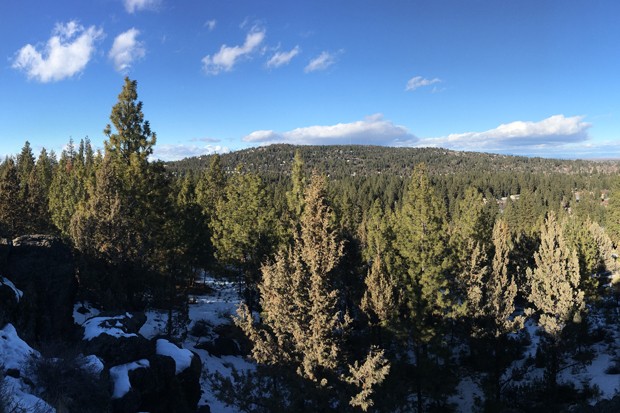 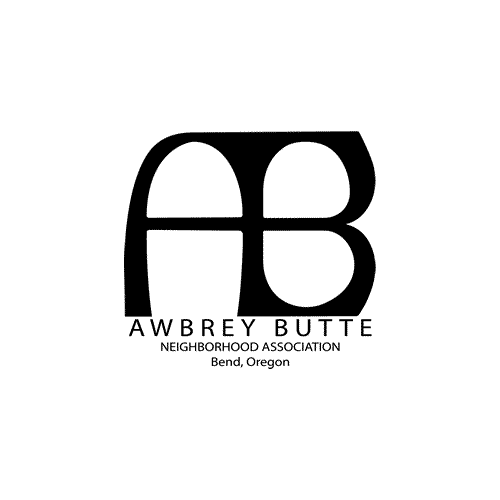 General Members’ Meeting
November 4, 2021
Your ABNA Board Members
Jeff Conrad
Pauline Wilson
Brad Clements
Hans Jorgensen
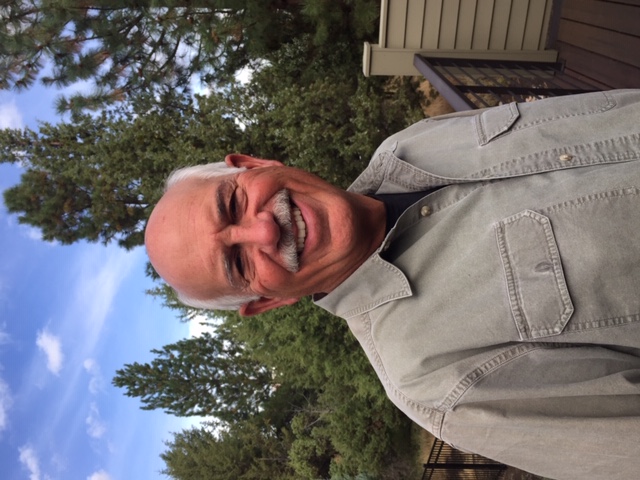 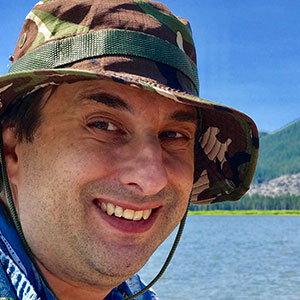 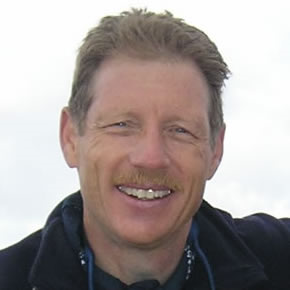 David Craven
Janelle Sherlock
Chris Pearson
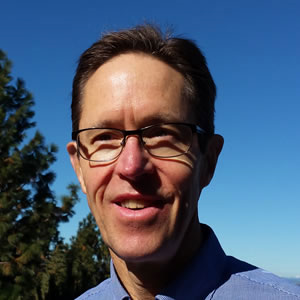 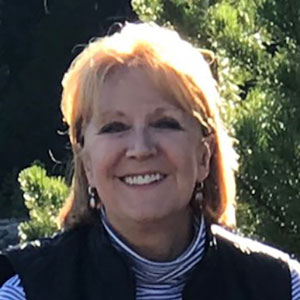 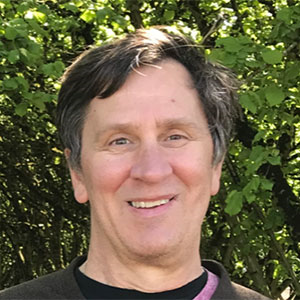 [Speaker Notes: Hans will introduce Board members, and mentioning our roles.  Will discuss with him.  Membership applications are currently handled by Board members Janelle Sherlock and Chris Pearson.  I'll mention that we review requests to join ABNA and we send the welcome emails sent to all new members. Chris also is ABNA's representative to the NLA, which is currently addressing NA & NLA membership concerns.]
We’ll discuss…
Definitions & Acronyms
ABNA Membership Information  
Topics of Concern - Speeding, Street Safety, & Land Use
Light Pollution - Updates for Central Oregon
Member Comments: 
Board is listening
Please observe 2-minute time limit
If your topic was previously addressed please acknowledge your support and allow the balance of your time for other speakers
Whether you speak or not, don't hesitate to message the Board at: board@abnabend.com
https://www.bendoregon.gov/community/neighborhood-associations
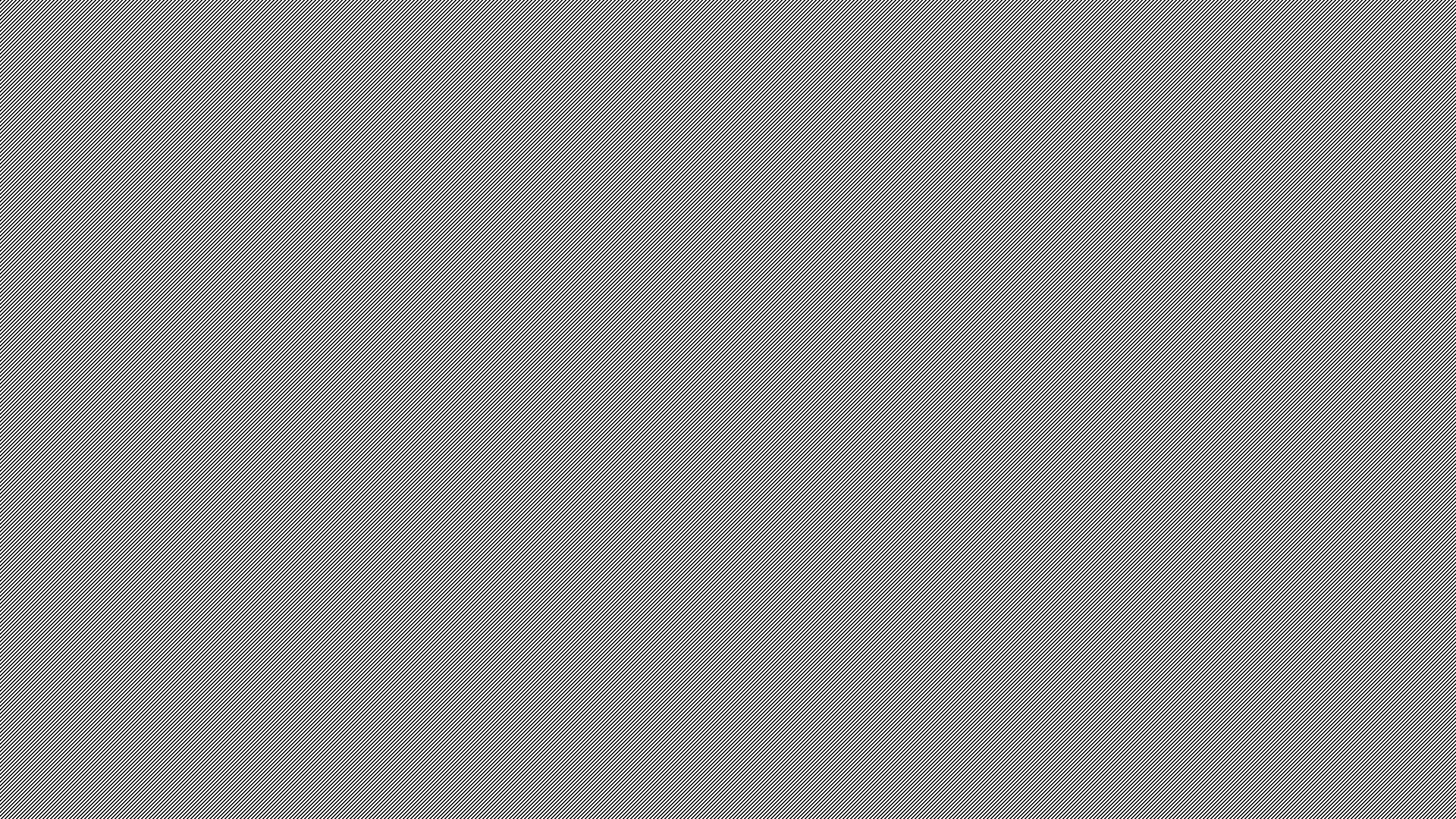 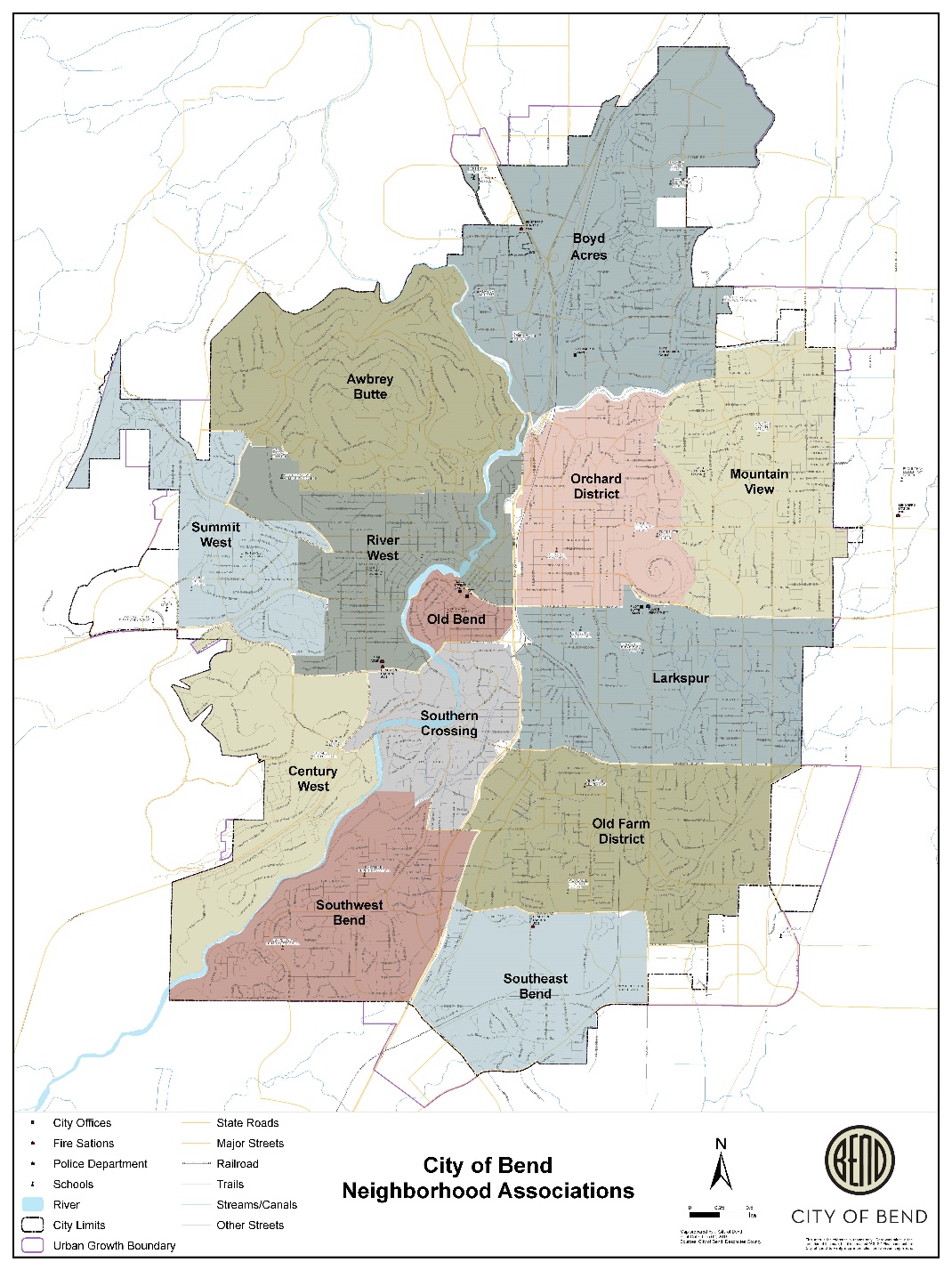 The Bend Neighborhood Associations provide residents the opportunity to help shape the future of their neighborhood and the City.
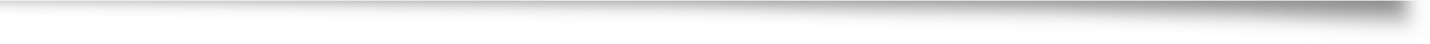 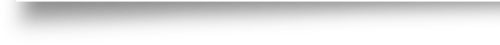 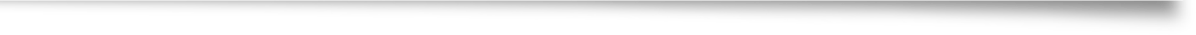 ABNA Membership Growth 800 members in 580 households in October 2020 to 1300 members in over 900 households in October 2021
Membership drives - mailings from ABNA & City of Bend 
Proposed developments on Awbrey Butte
Changes in Development Code resulting from HB 2001, which allows construction of multi-family housing units on almost all lots previously zoned single-family residential
The City's attempts to to address the increasing population of the houseless in Bend
Other issues arising from rapid population growth, including traffic and scarcity of affordable housing
Topics of Concern
Speeding
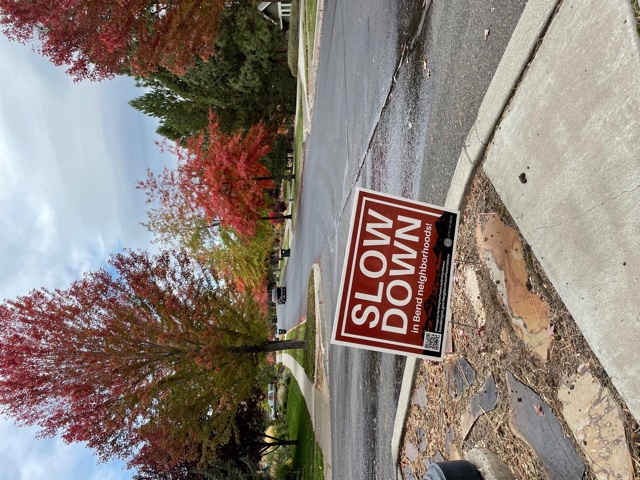 Alerting drivers to obey posted posted signs
Purchased Slow Down signs
Deployed Mobile Radar Units
Met with Police Chief Krantz
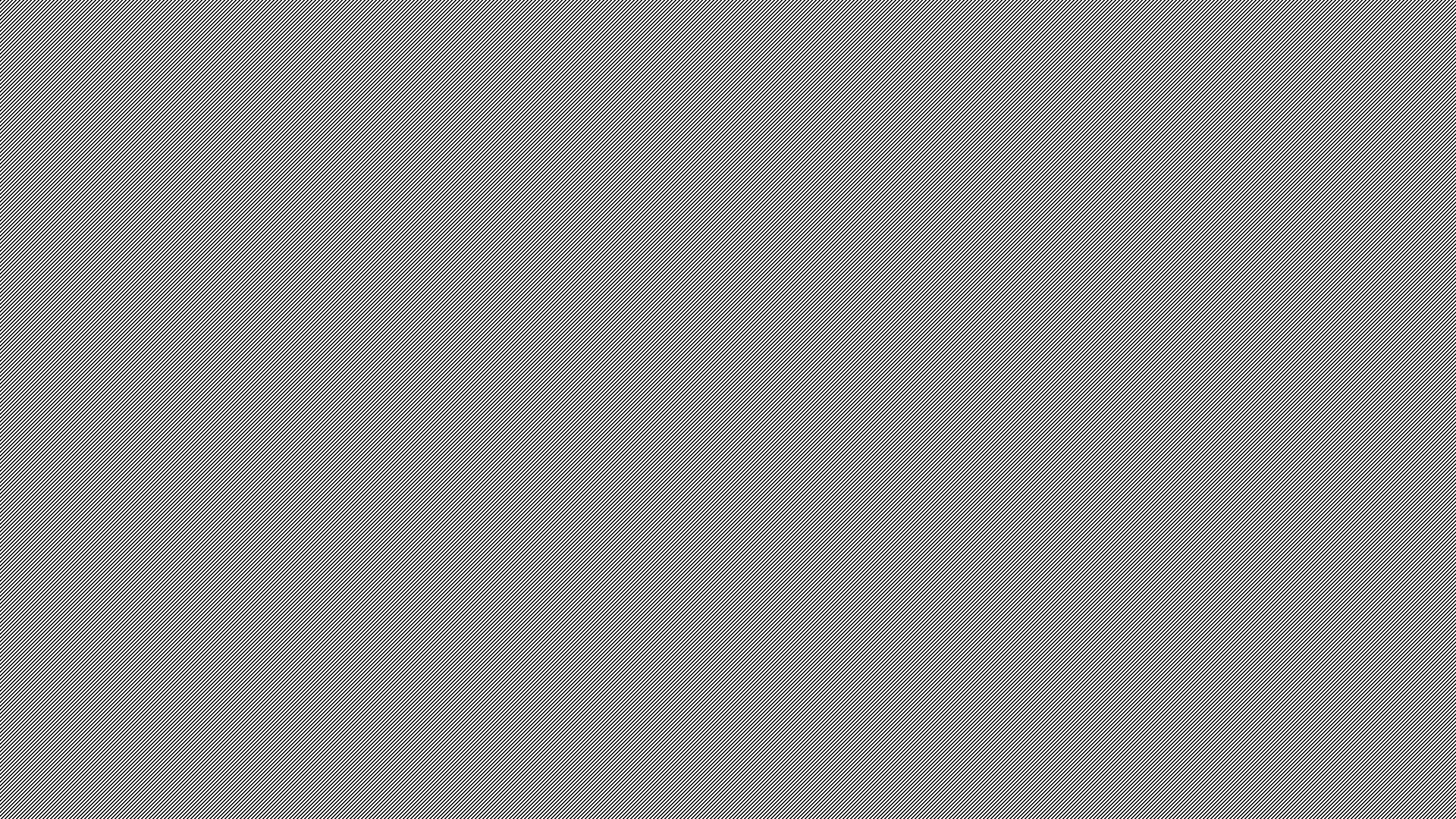 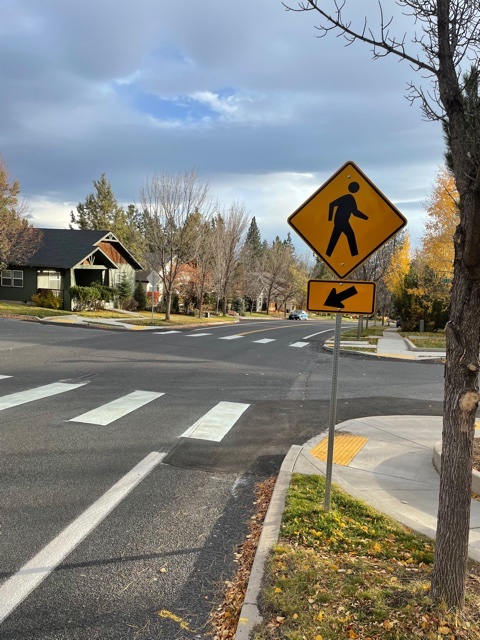 Street Safety
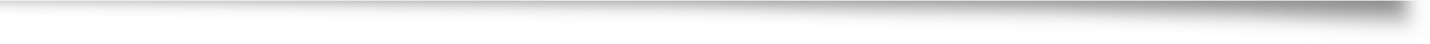 Leveraged Neighborhood Street Safety Program (NSSP)
Installed permanent speed radar signs
Trimmed vegetation to improve intersection visibility
Signage improvements
New pedestrian crosswalks
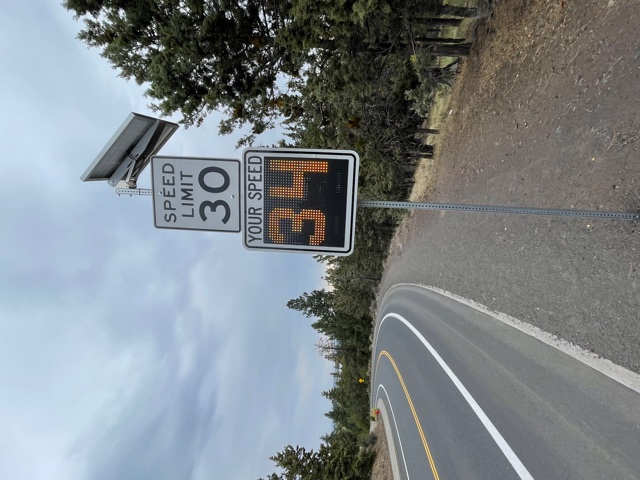 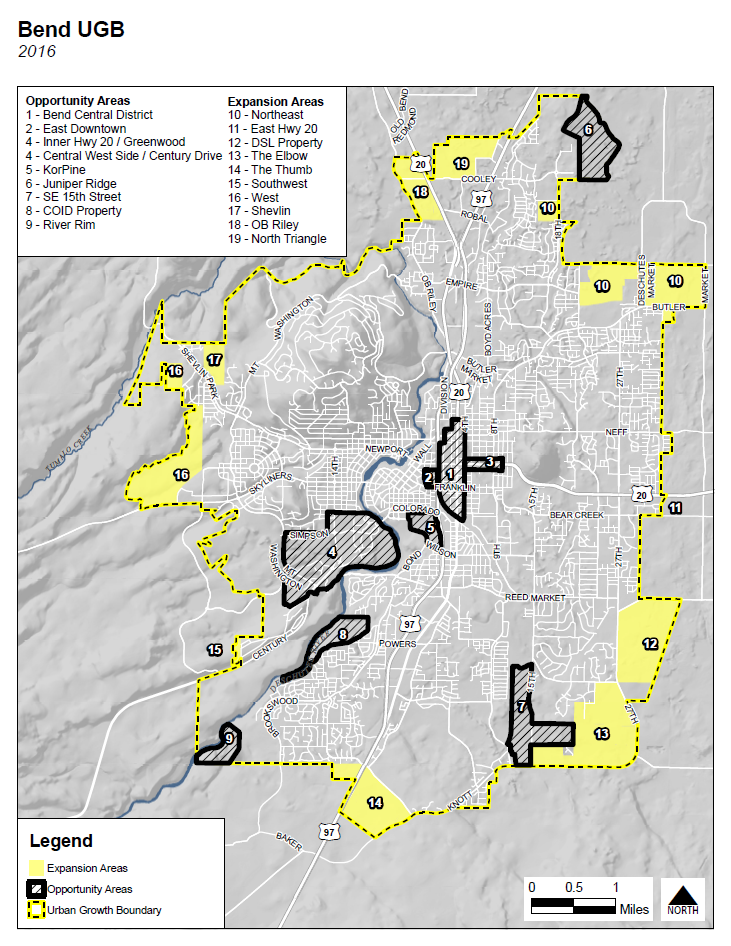 Land Use
Governed by framework of state laws
Development within Urban Growth Boundary 
Bend is getting denser
Growth impacting Awbrey Butte
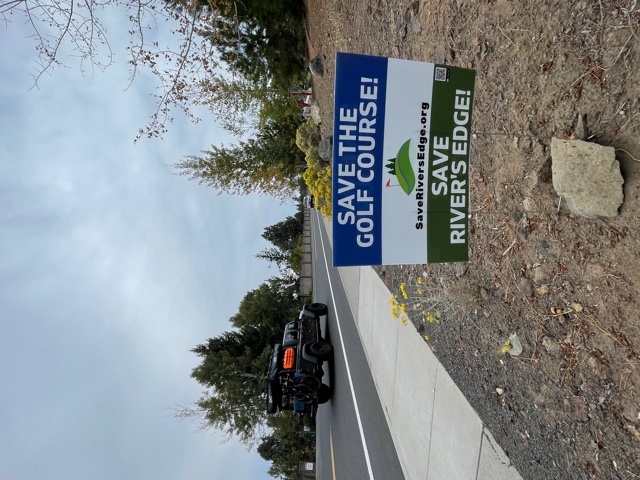 Rivers Edge Developer Proposal … convert golf course into housing
Background:
Proposed sale of golf course 
Lawsuits filed by residents

Key Concerns:
Loss of the golf course
372 add’l homes
Traffic impact 

Lawsuit Status:
Settlement reached w/ Wayne Purcell
Opportunity to preserve golf course
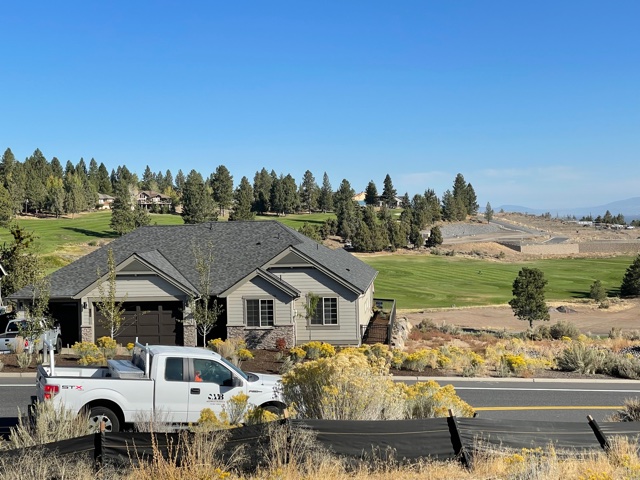 [Speaker Notes: Should we include websites for references?  Palisch? Saveriversedge.org?]
Compass Corner Development…intersection of Awbrey Road & Mt. Washington
Pre-Application Filing:
2 separate, adjacent buildings, 3/4 floors each
Retail space on ground floor  
Upper floors to contain approximately 63 apartments, with 1 level of underground parking

More Information: 
Neighborhood meeting November or December, TBD
https://cityview.ci.bend.or.us/Portal/Planning/Status?planningId=322, Project Code # PLPRE20210027
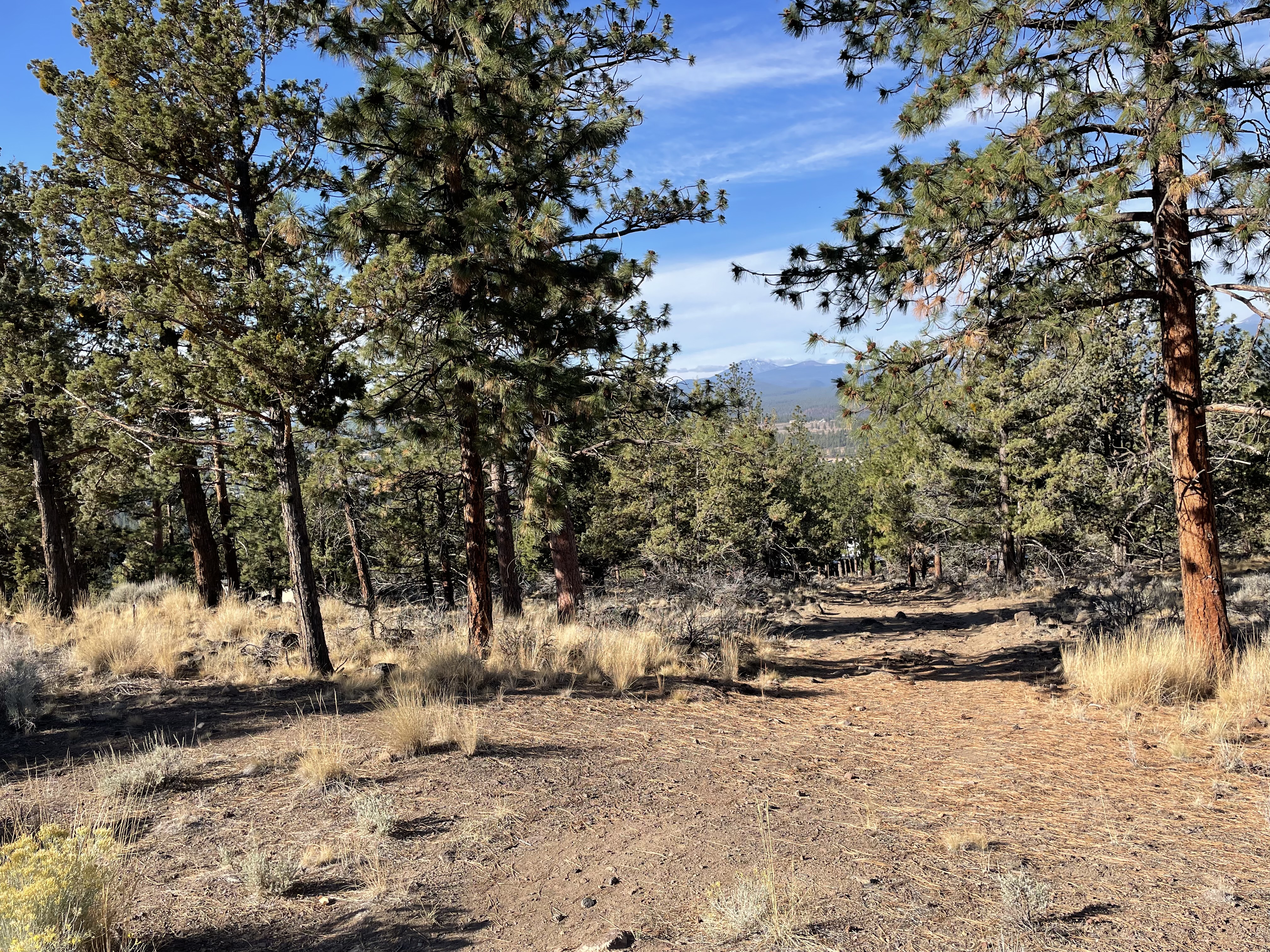 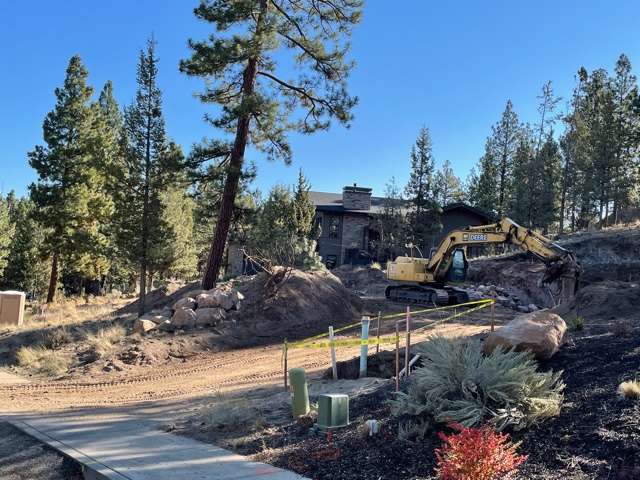 Proposed West View Subdivision off Glassow Road … construct 42 duplexes, triplexes, quads
Background:
Single-family home on large lots 
Neighbors accept development, but should be single-family units
Steep road grades
Petition sent to City Council / Planning Commission - - No Response

Key Concerns:
Loss of neighborhood character
Density issues
Traffic impact / safety
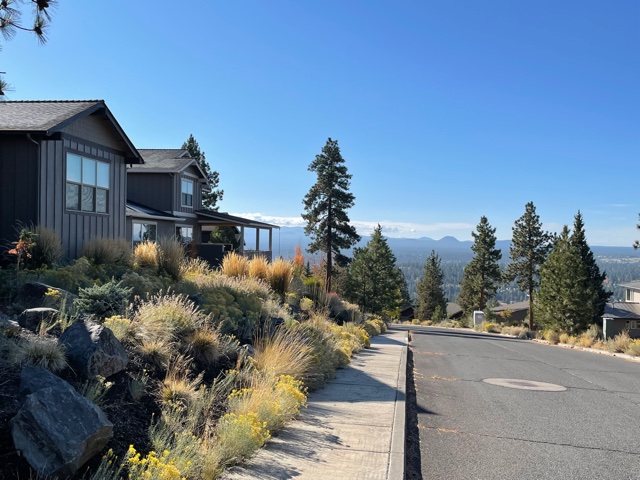 HB 2001 …designed to increase Middle Housing, but implementation is problematic
SF Residential must allow duplexes, triplexes, quads, cottage clusters
Education & input limited vs. other cities
NLA requested more public outreach; no response rec’d
Some code changes are problematic e.g., reduction/elimination of off-street parking requirements
City Council passed proposed code changes.  
Changes to Bend Development Plan & Comprehensive Plan effective Nov 5
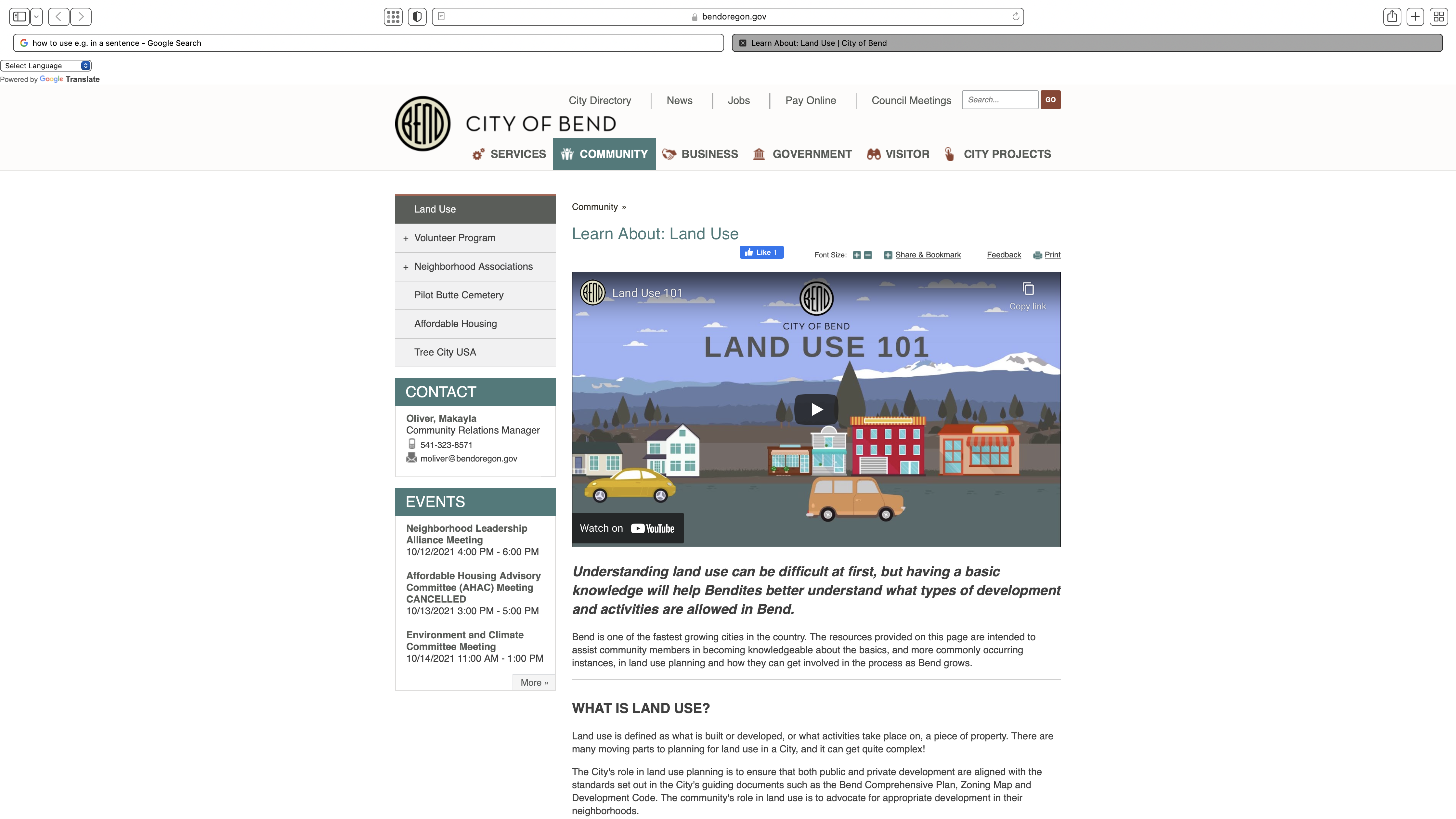 Land Use Resource Guide
Development & activities allowed in Bend
Helps navigate processes & procedures
Guide is housed on City Website: https://www.bendoregon.gov/community/land-use 

Take A Minute To Check It Out
Light Pollution?
Updates for Central Oregon
Cathie Flanigan, MBATreasurer, Oregon Chapter of International Dark-Sky Associationcathie.flanigan@darksky.orgwww.darkskyoregon.org
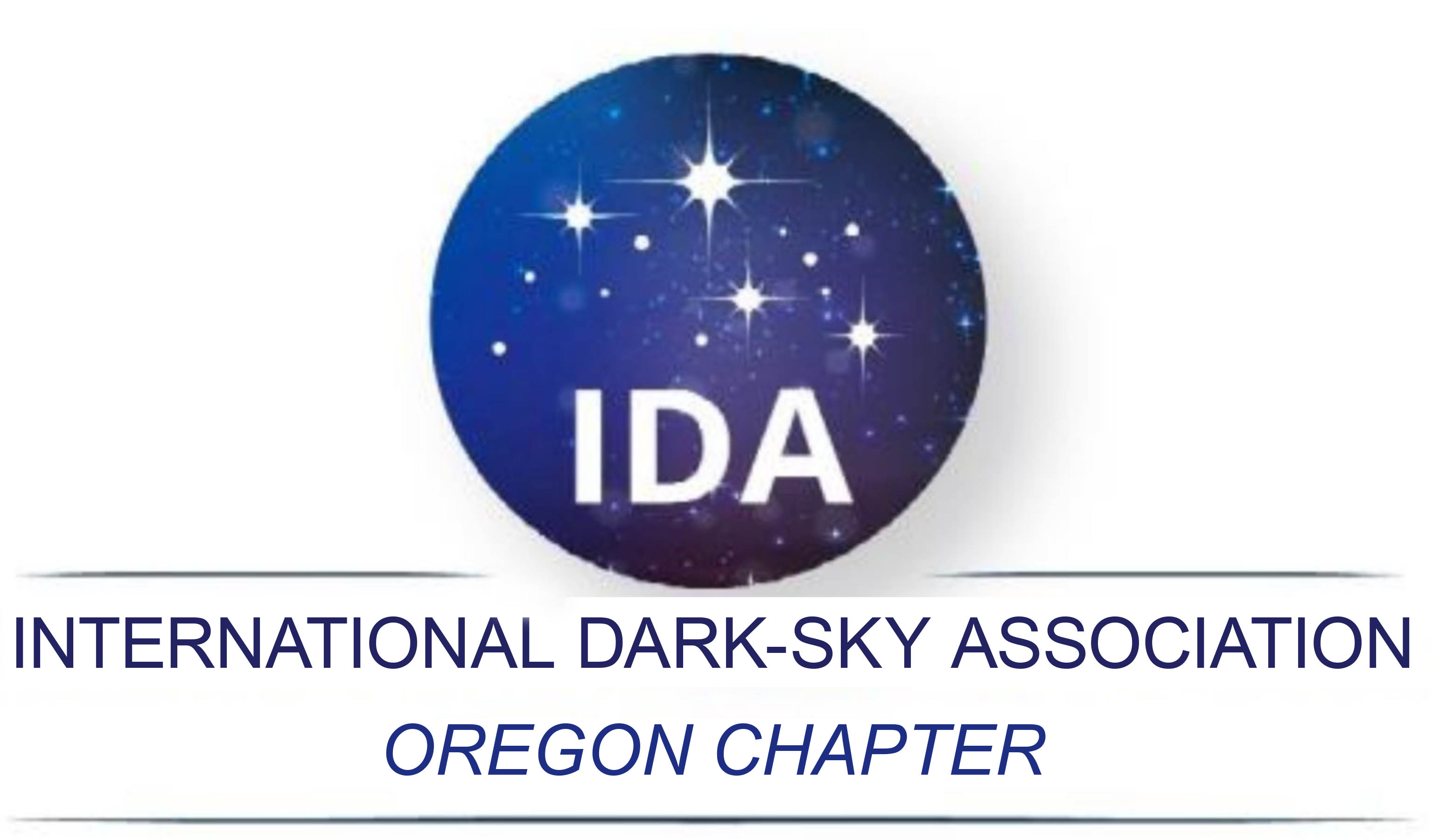 Light pollution is the inappropriate or excessive use of artificial light at night.
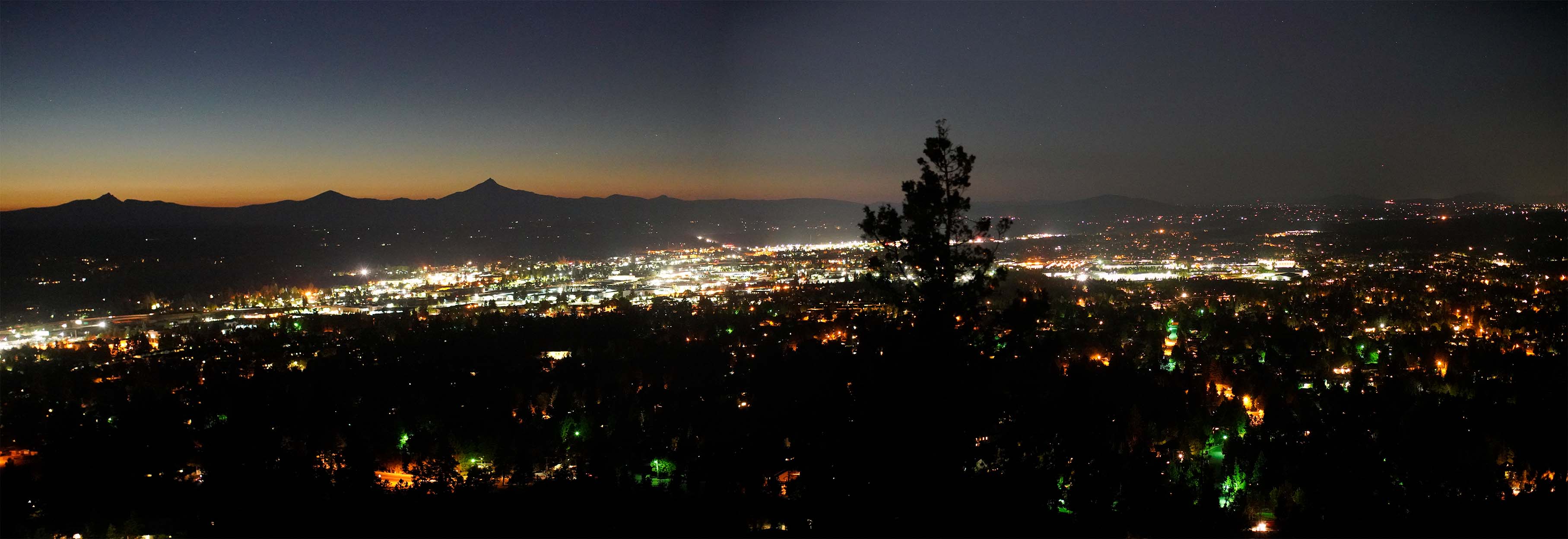 City of Bend, viewed northwest from Pilot Butte
About 35% of light is wasted – unshielded and/or poorly aimed amounting to $3 Billion/year of energy lost in the USA.

There are 15 Million tons/year of CO2 emissions from residential outdoor lighting, 
of which 5 Million tons/year of CO2 emissions are wasted.            
                                              
*US DOE 2011 Data
August 18, 2019   8:17 PM
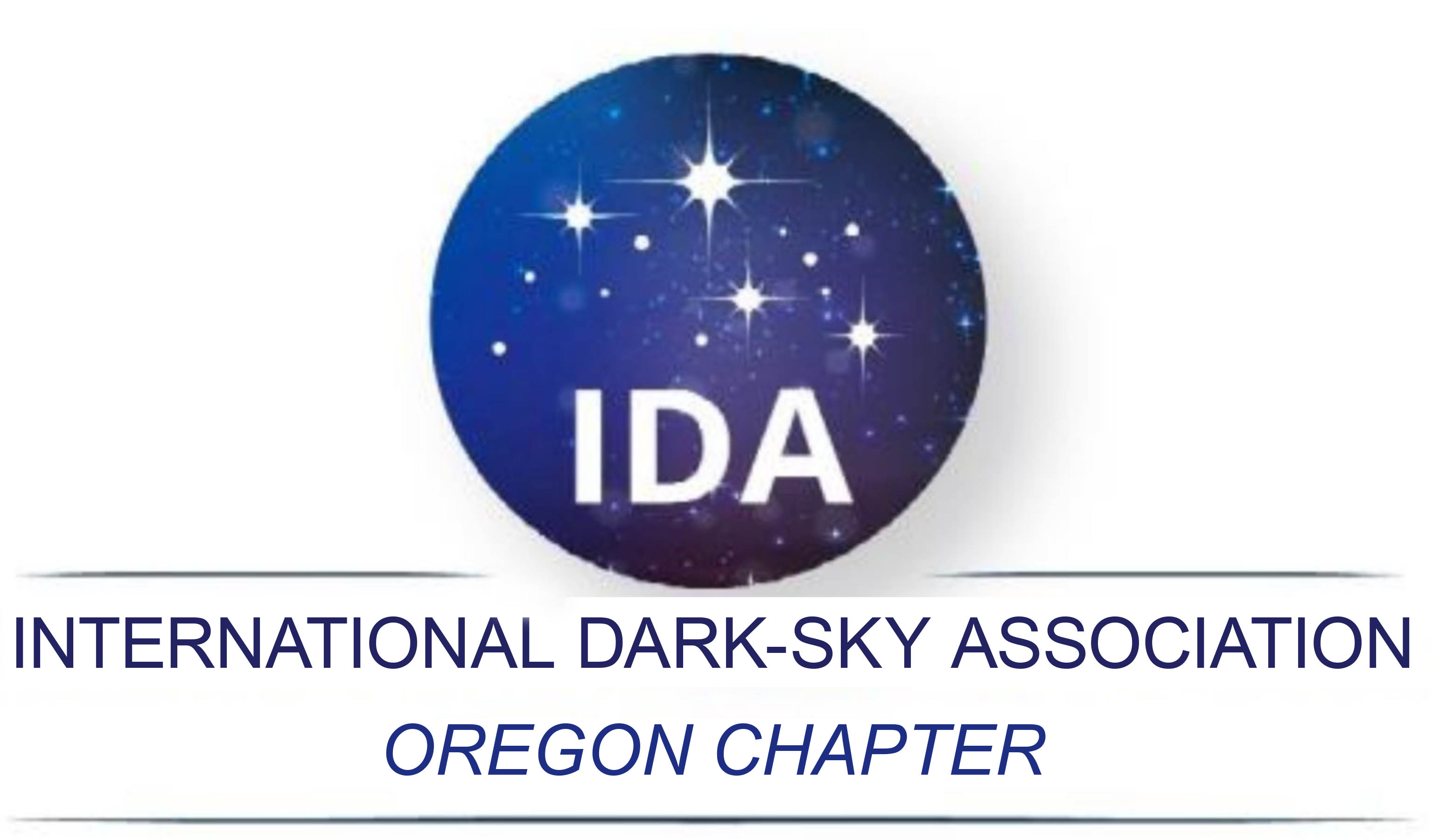 Skyglow – Light Pollution – is a problem in Central Oregon
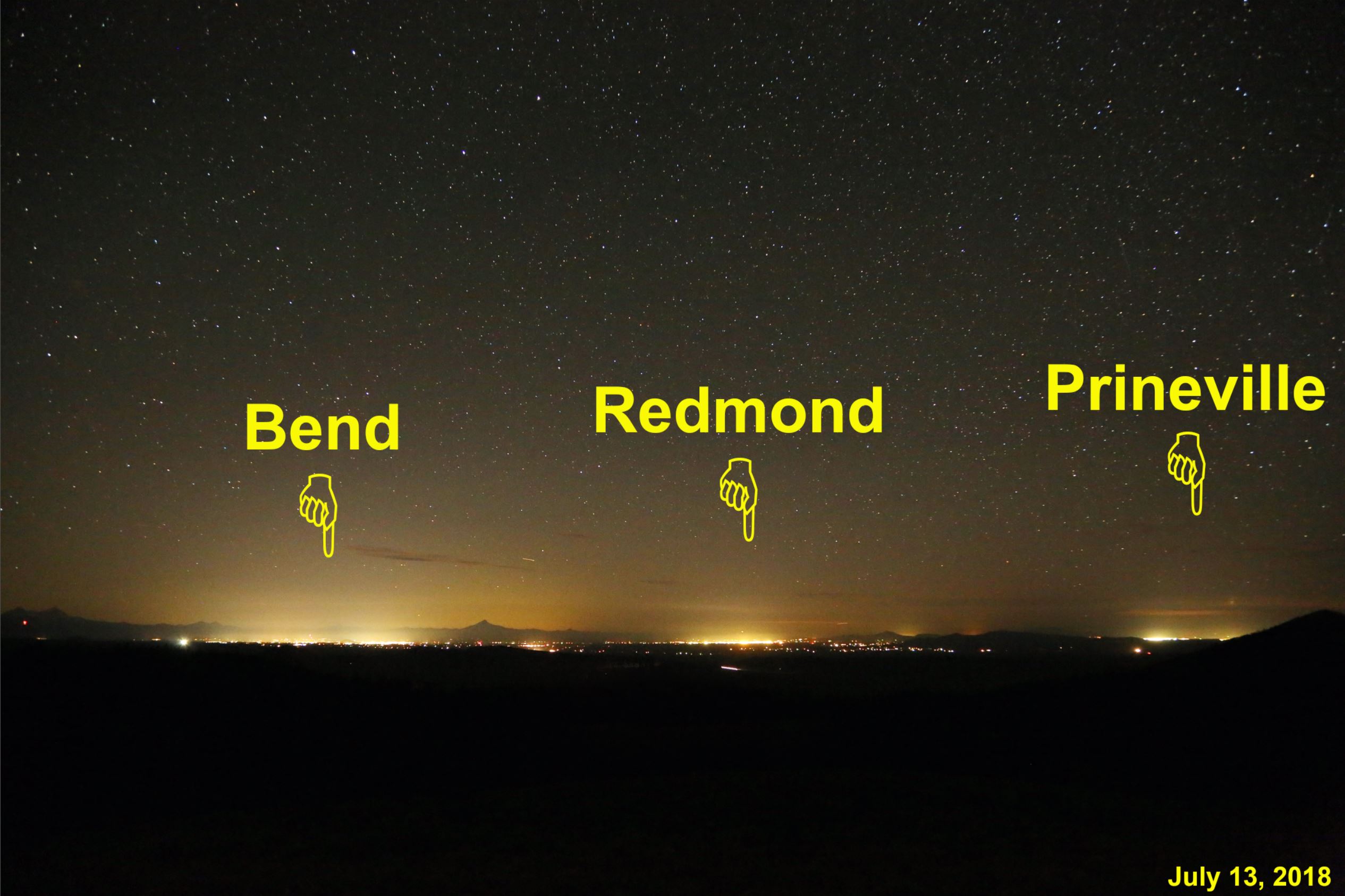 View northwestward from 
Pine Mountain Observatory
July 13, 2018   11:34 PM
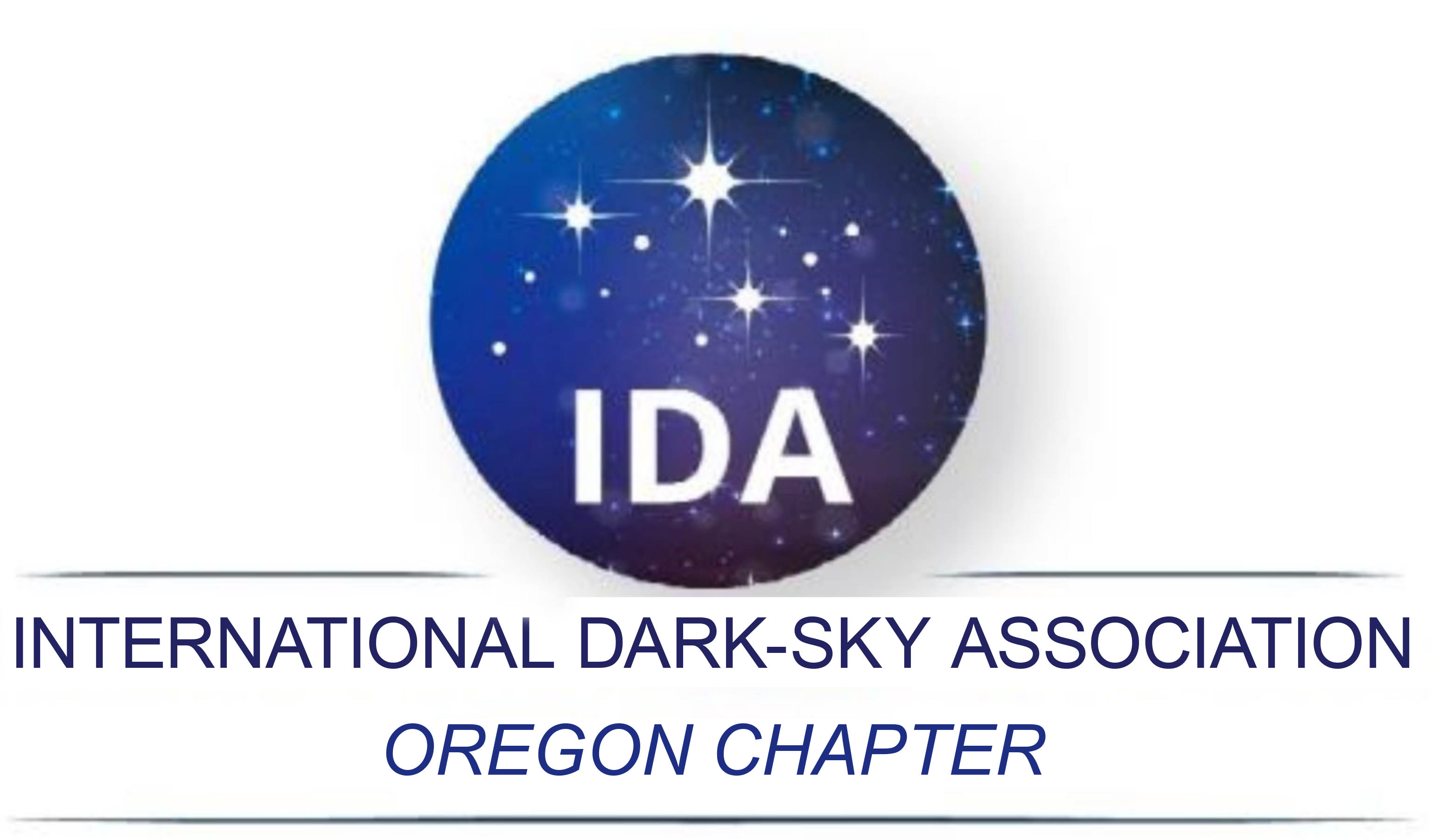 Skyglow – Light Pollution – is a problem in Central Oregon
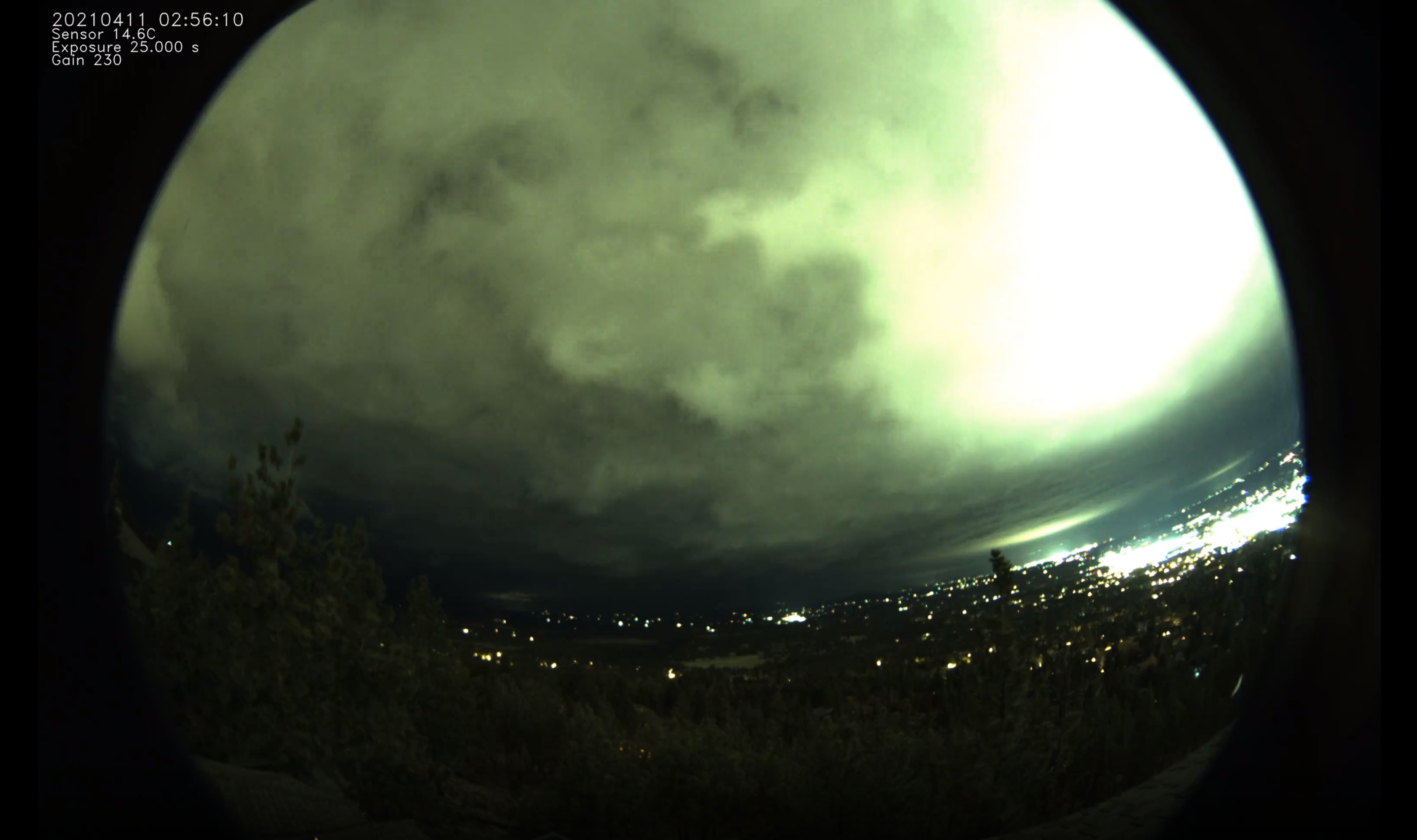 US-97 Lights reflecting 
down from clouds
US-97 North
Lights on all night
Wastes energy, 
Carbon footprint,
Light pollution
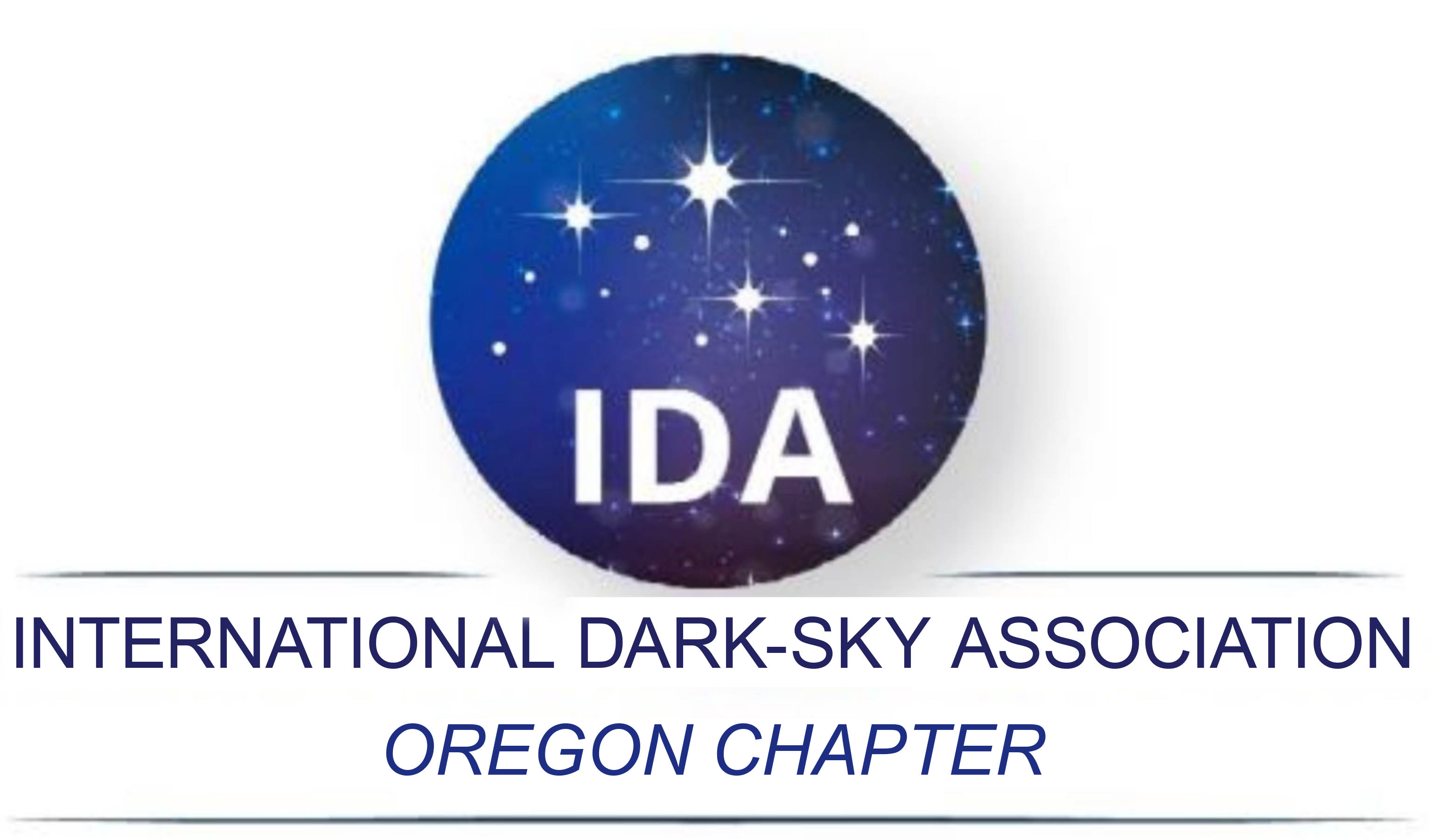 View north from Awbrey Butte, All-sky camera
April 11, 2021   2:56 AM
Why does it matter?
It can have serious environmental consequences for humans, wildlife, and our climate, 
and it hinders astronomy.   It disrupts the circadian rhythm of all life forms.
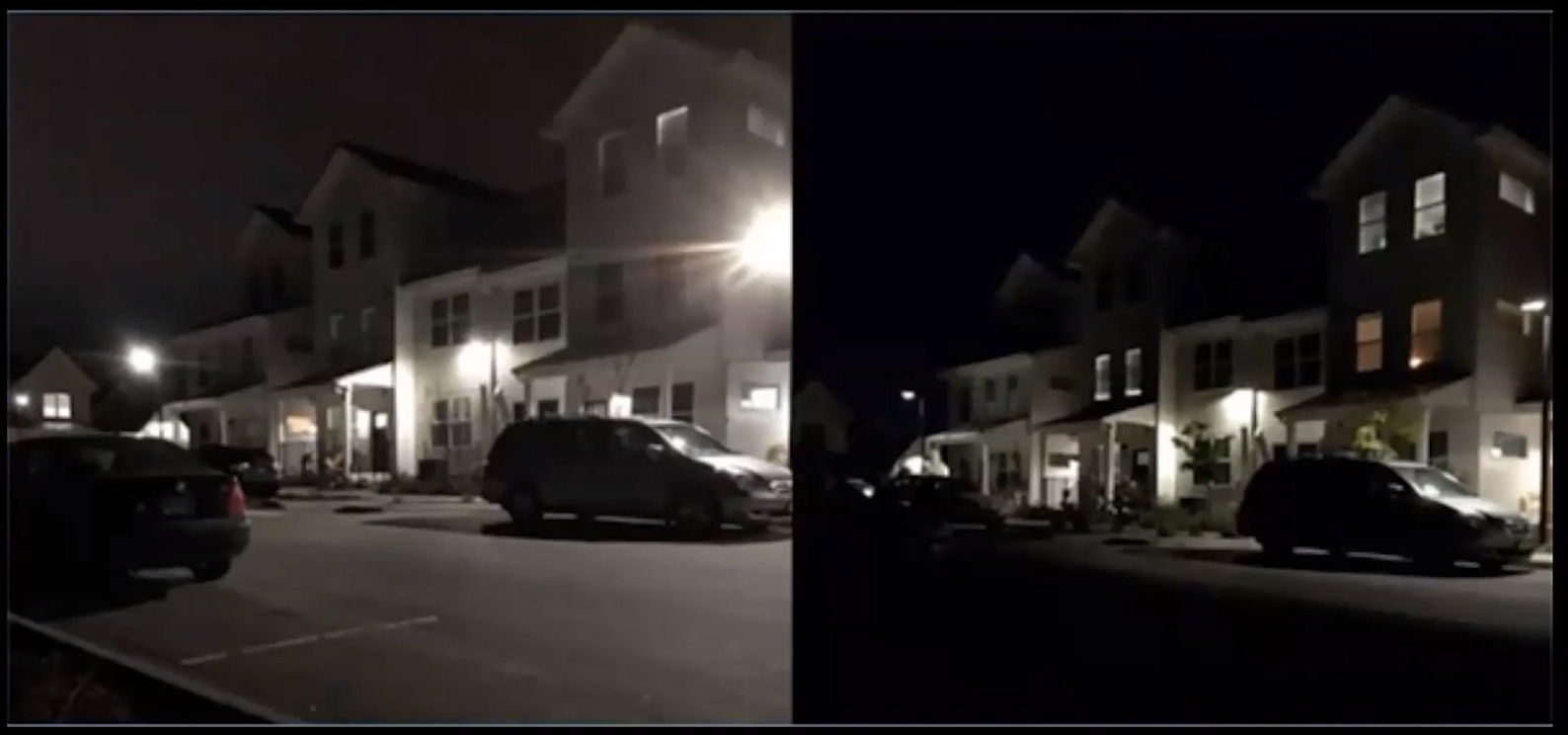 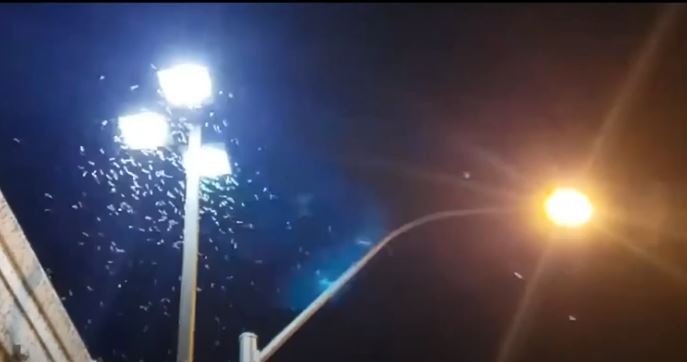 Moths at blue-white light
Amber light
Moths trapped by blue-white light.
Insects don’t see the amber and warm-white light.
After lights were shielded
Unshielded lights trespass into bedrooms
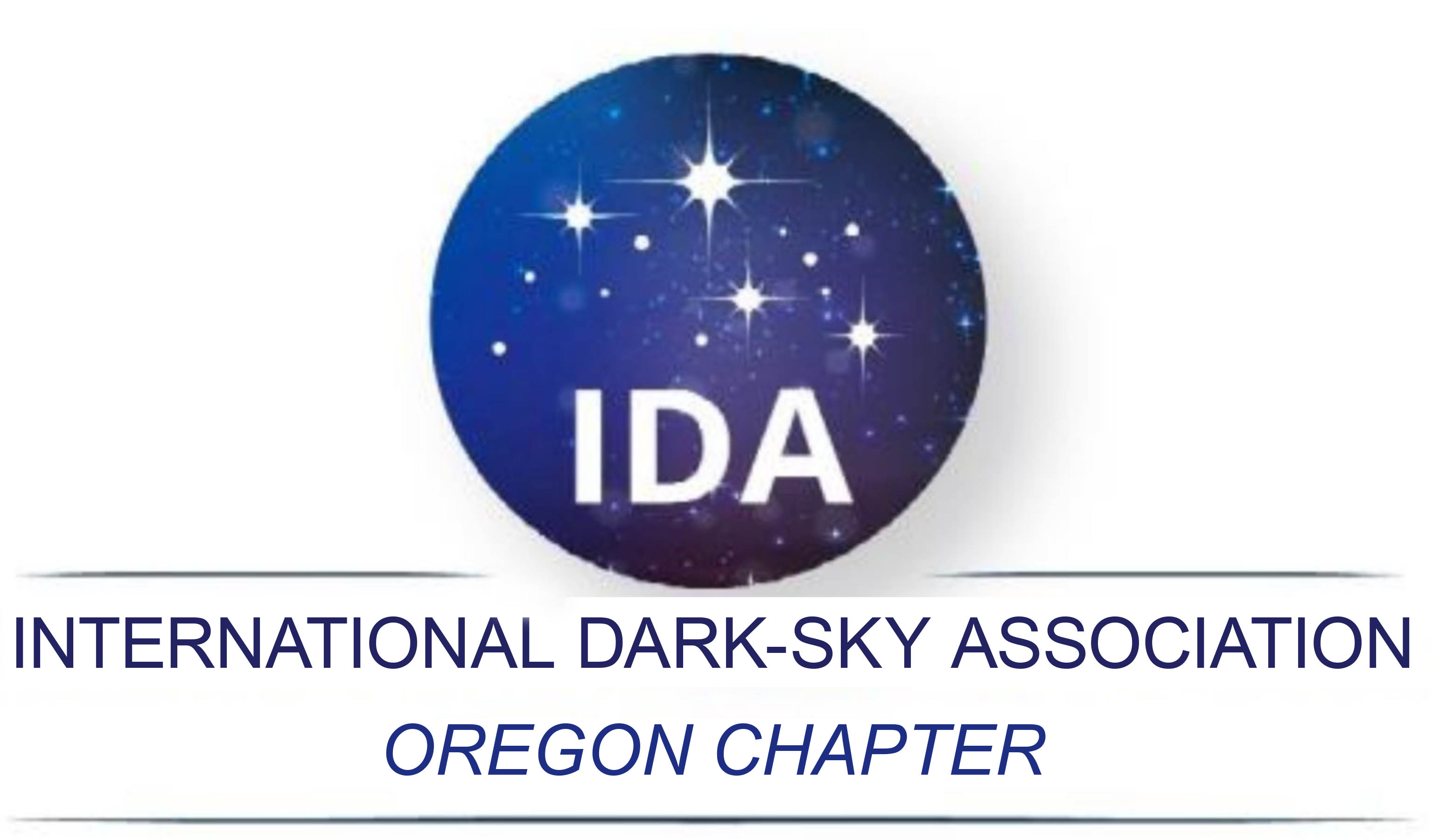 Good and Bad Lighting - Examples from Bend
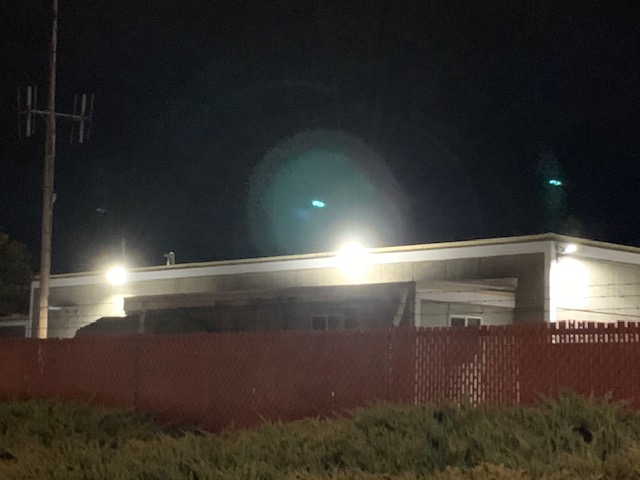 Bad Lighting
Not shielded
Glare in drivers face
Very Bright 
Light Trespass off the property
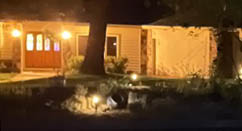 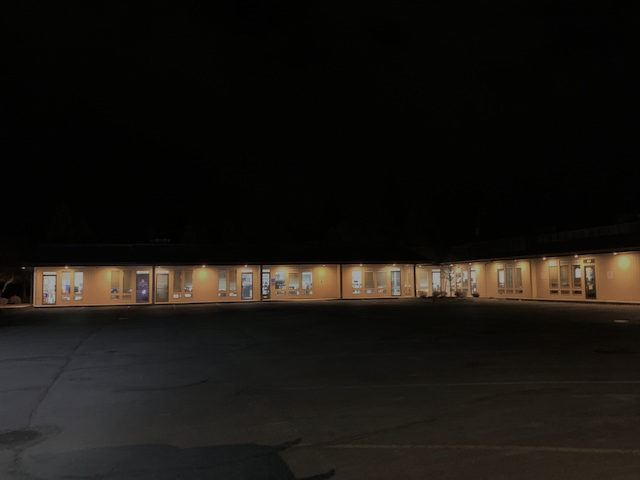 Good Lighting
Shielded by roof overhang
Adequately bright for safety
Light stays on the walkway – no light trespassing
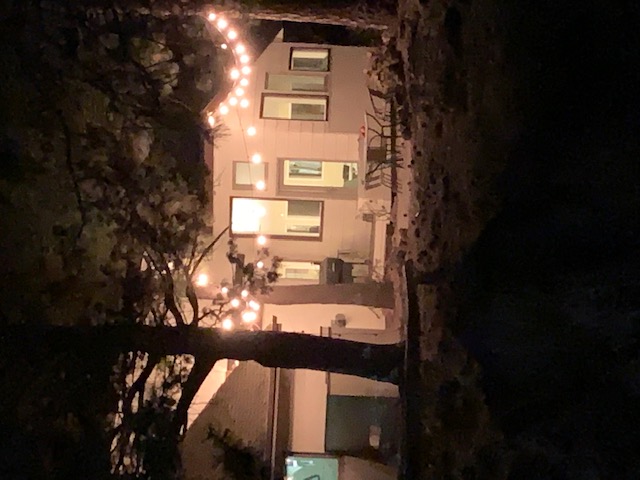 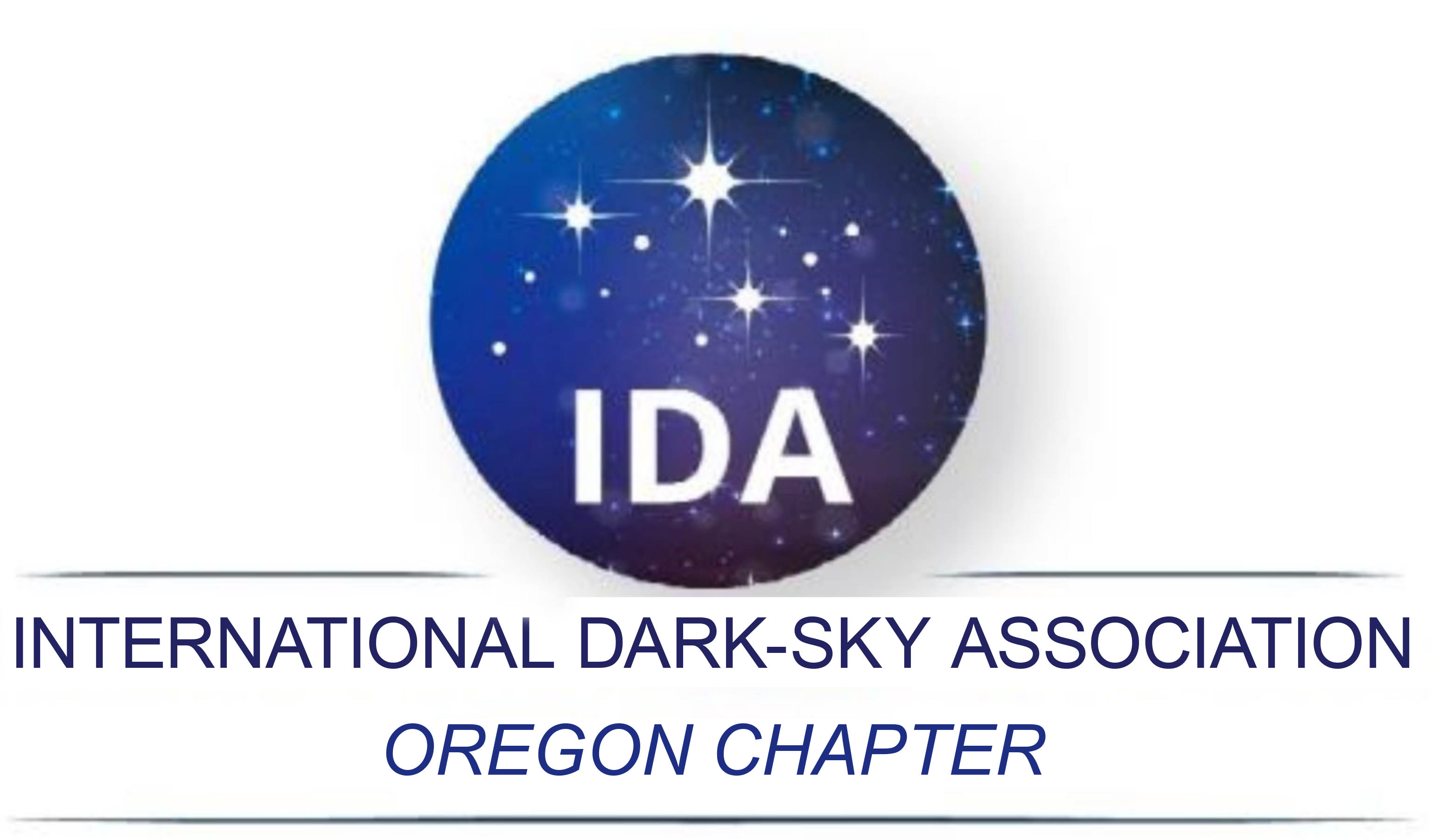 March 18, 2021  9:28 PM
March 18, 2021   9:26 PM
www.darkskyoregon.org
Safety & Security
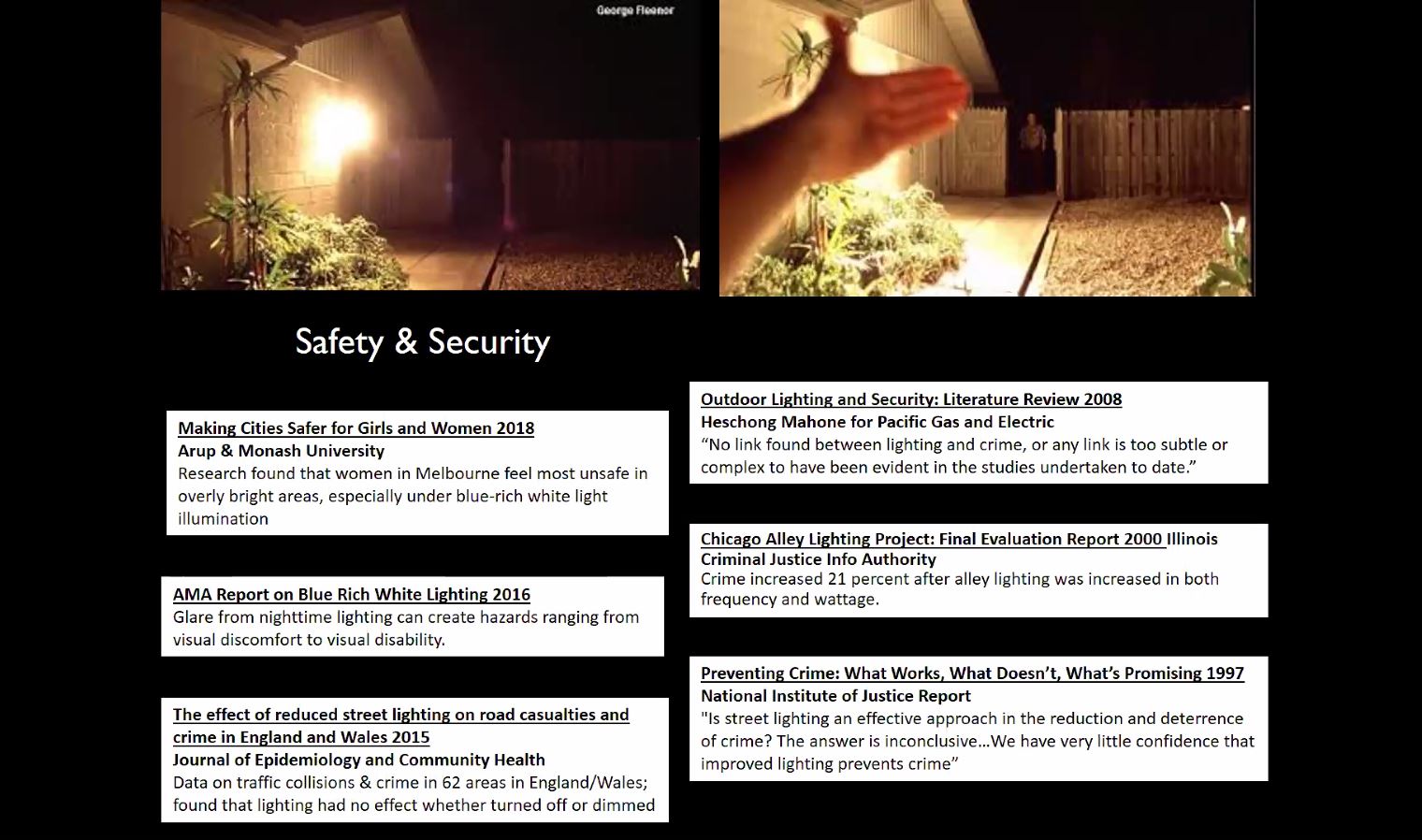 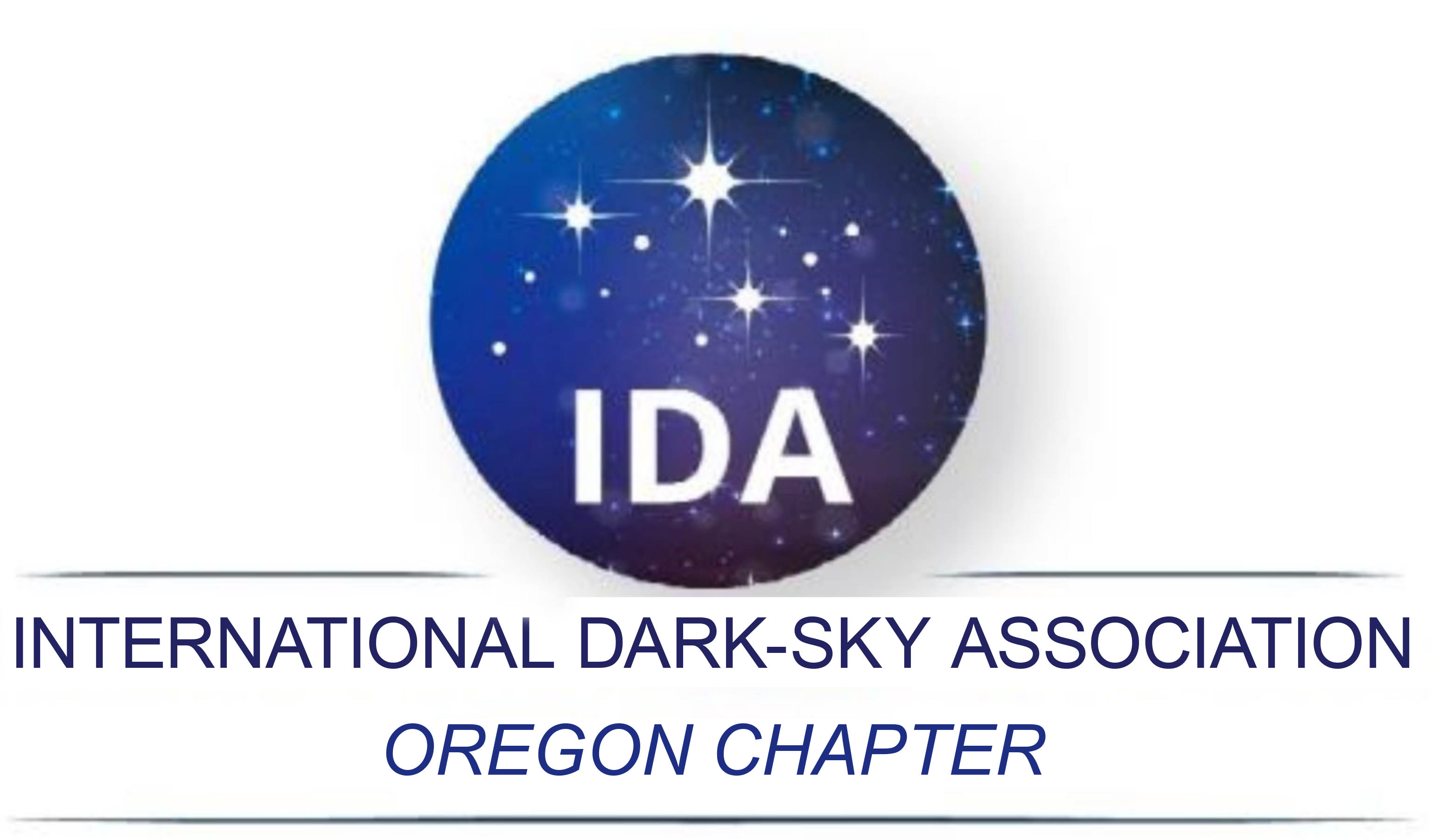 What you can do to Minimize Light Pollution
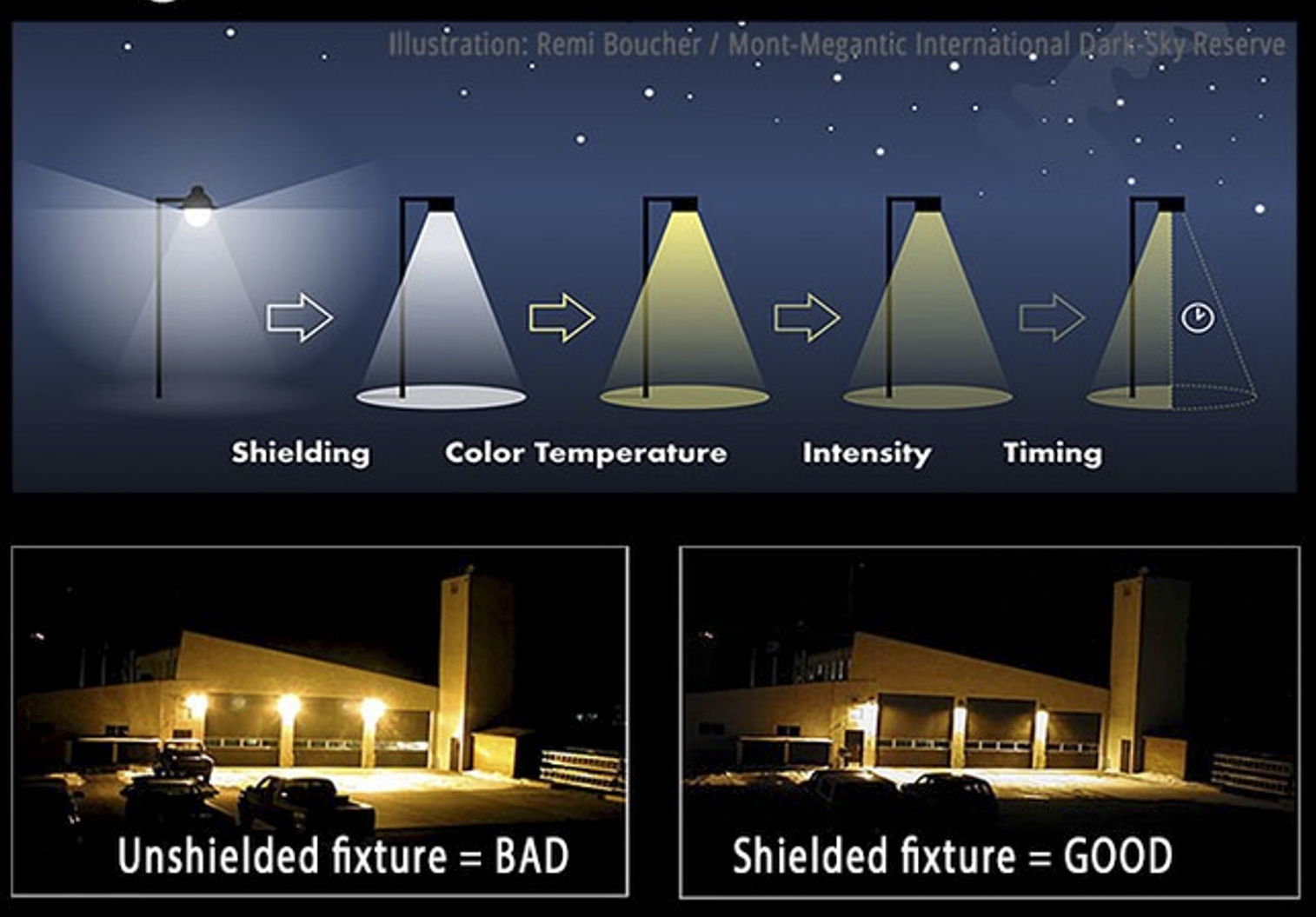 www.darkskyoregon.org
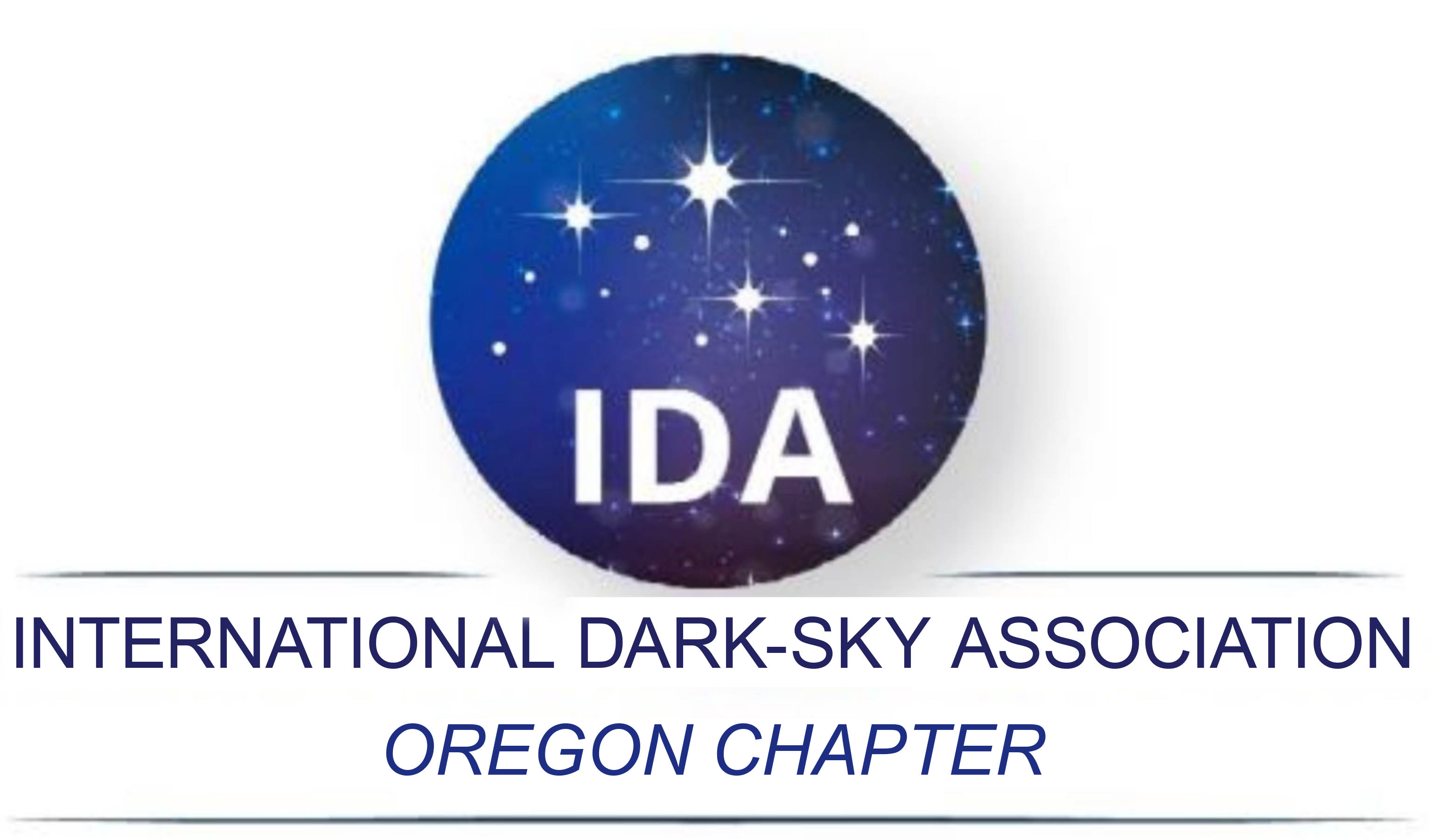 Oregon’s First International Dark-Sky Park
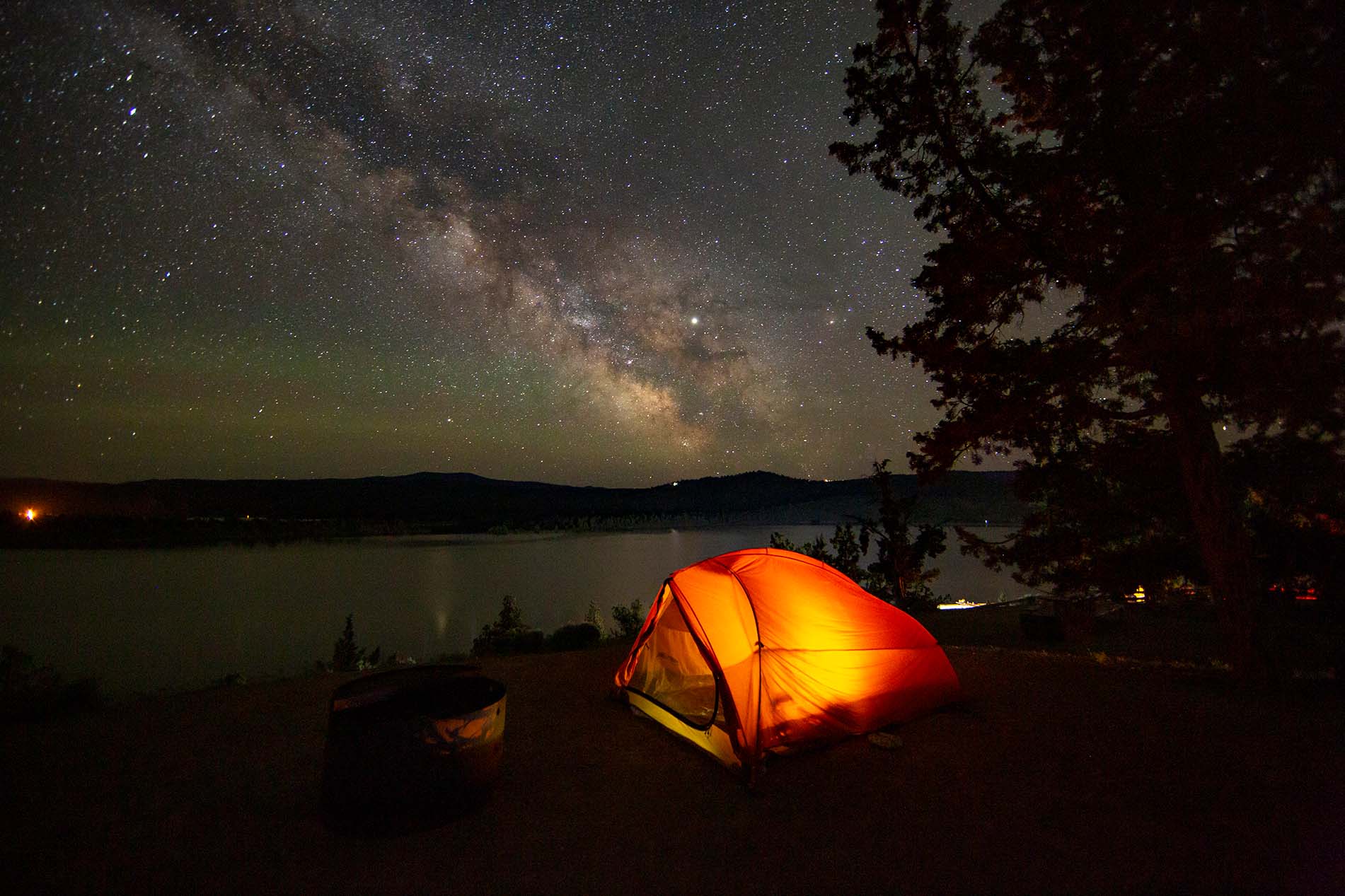 www.darkskyoregon.org
cathie.flanigan@darksky.org
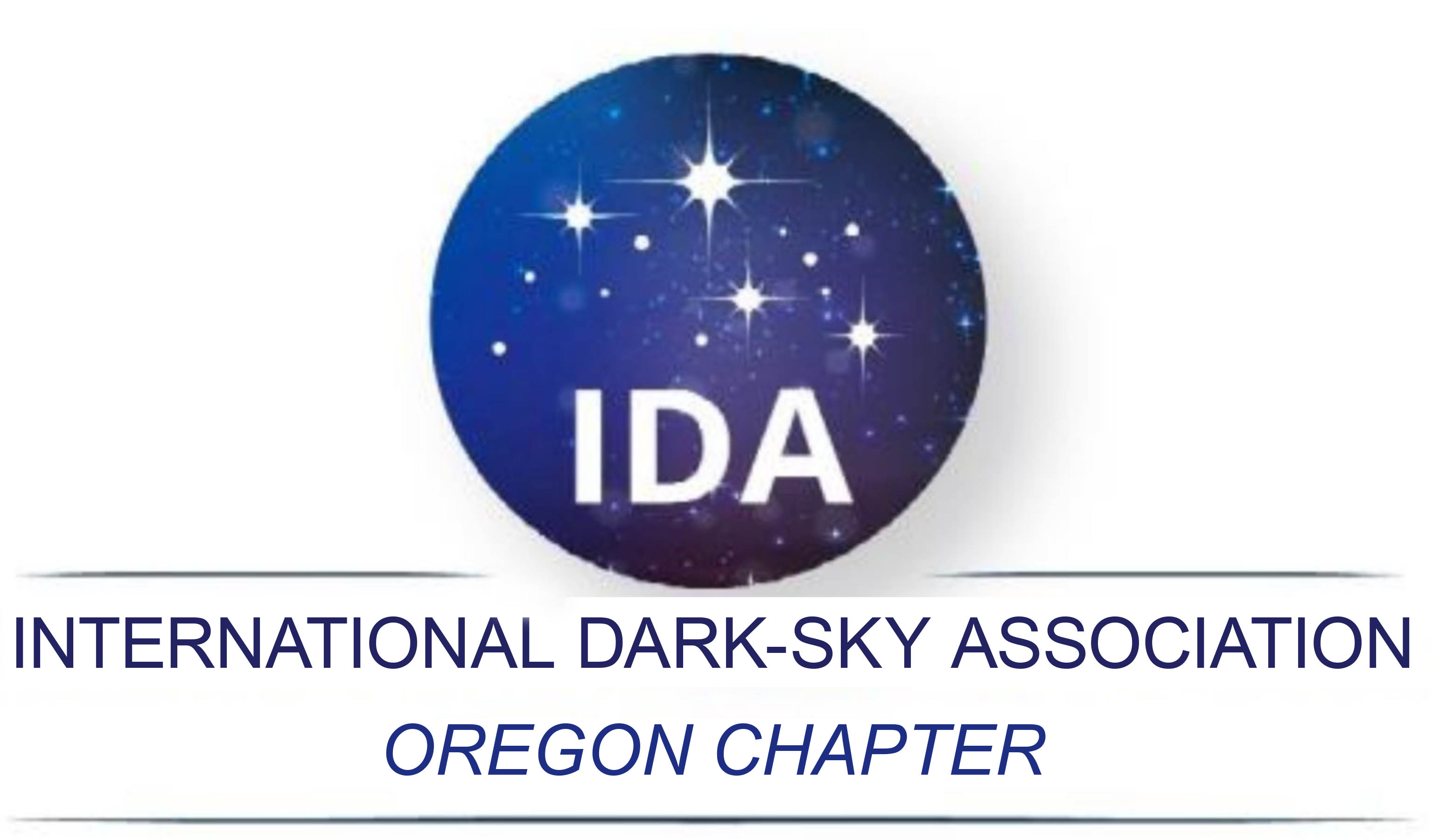 Prineville Reservoir State Park
Photo by Dawn Davis
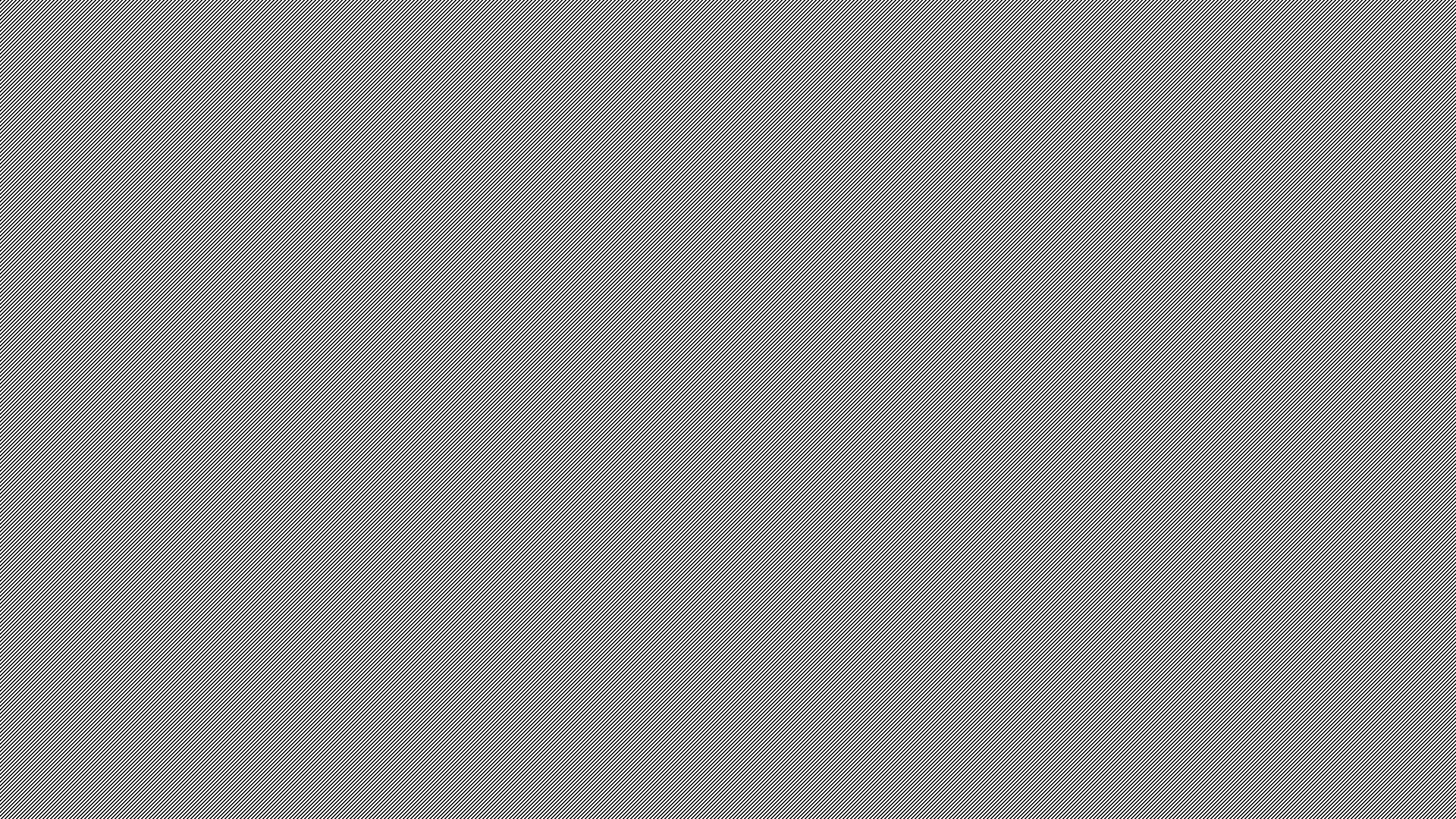 Links & Resources
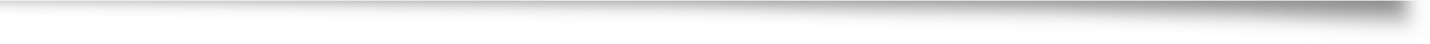 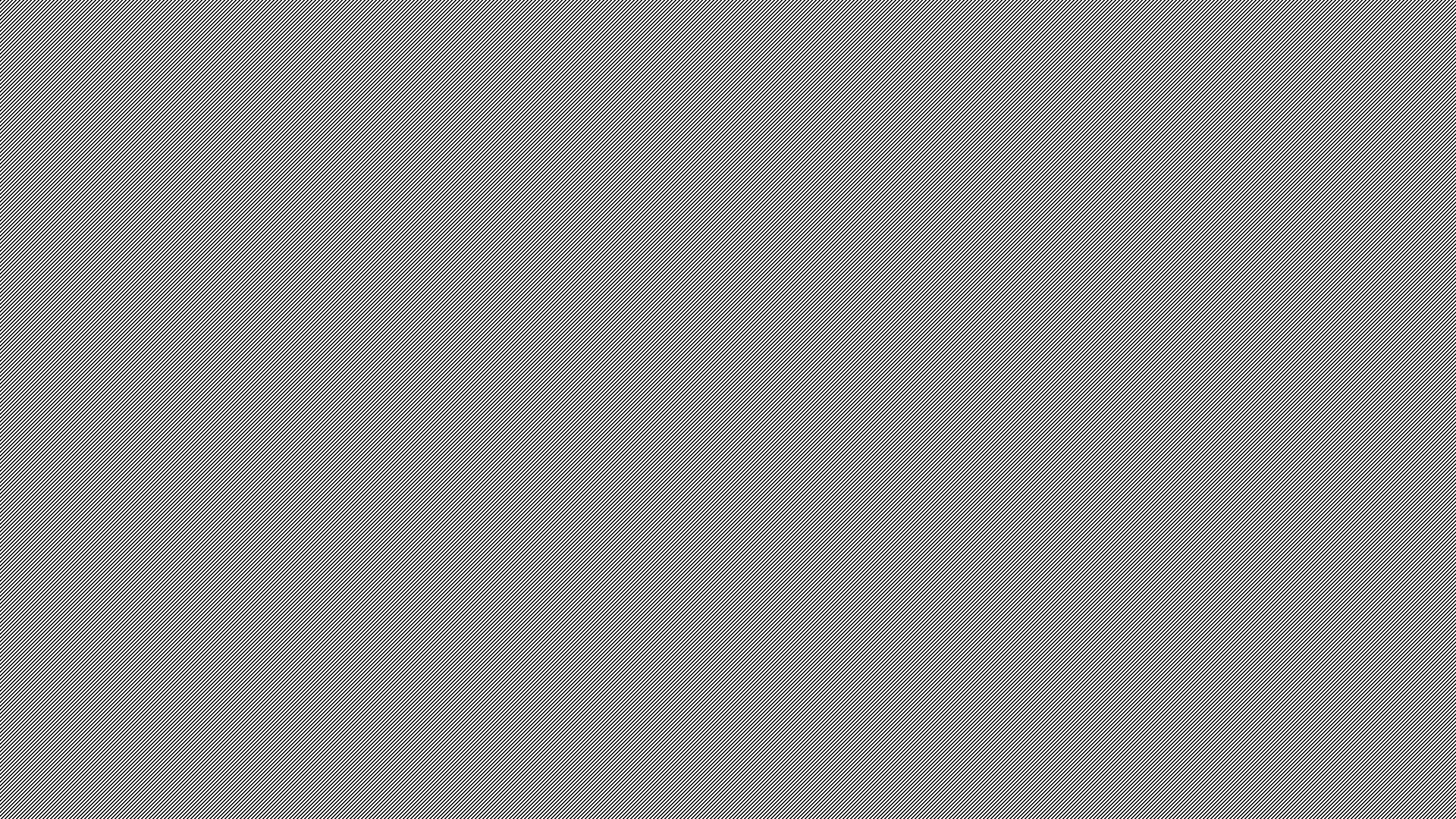 Links & Resources, cont’d
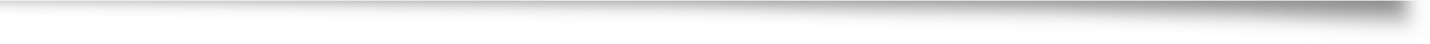 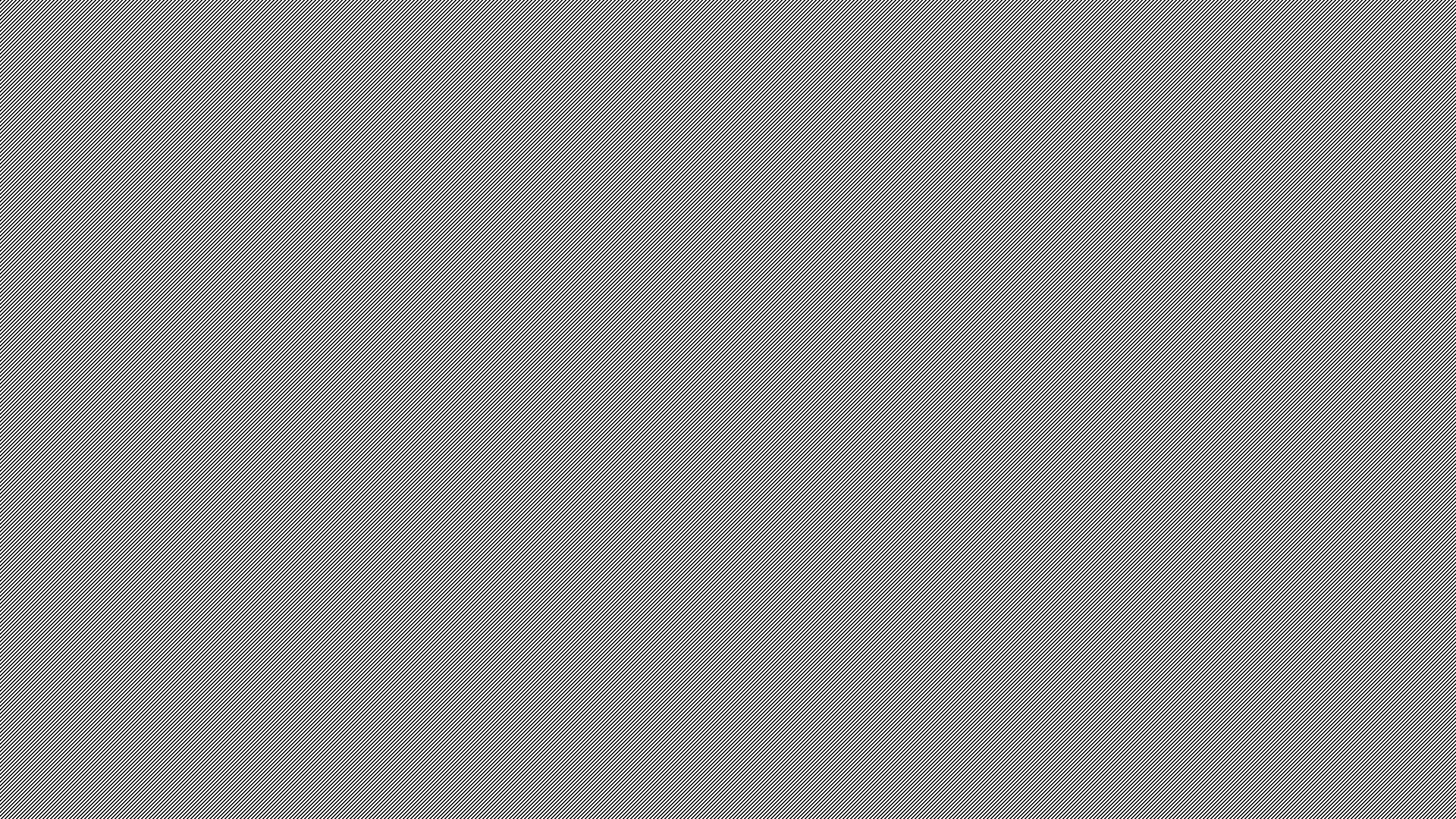 Welcome! Take your seat at the table!
The Board is your voice to Council and Staff, don’t hesitate to contact us
Share your views with other AB Members on the Member’s only Forum on the ABNA website
Land Use is often a hot topic and can be complex, rely on your Land Use Chair and take advantage of the comprehensive land use education tools on the City’s website
Membership matters, please encourage your Awbrey Butte friends and neighbors to register with ABNA and join our Awbrey Butte Facebook Group
Please consider attending an ABNA Board meeting, also consider supporting the Awbrey Butte community by working with the Board
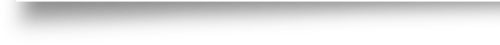 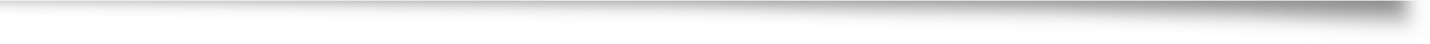